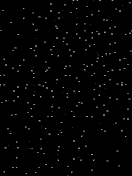 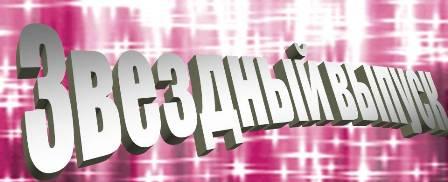 2012
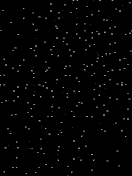 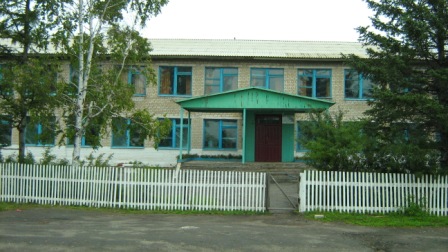 НАША ШКОЛА!
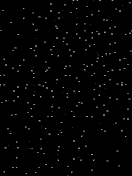 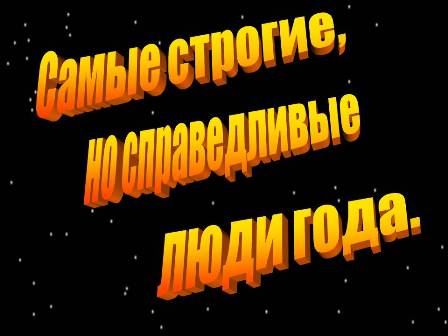 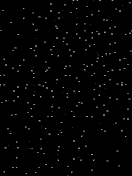 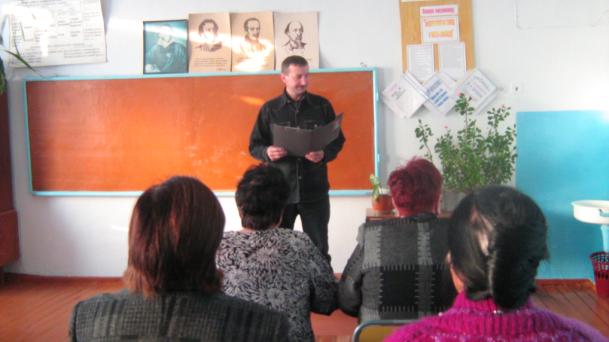 ДИРЕКТОР
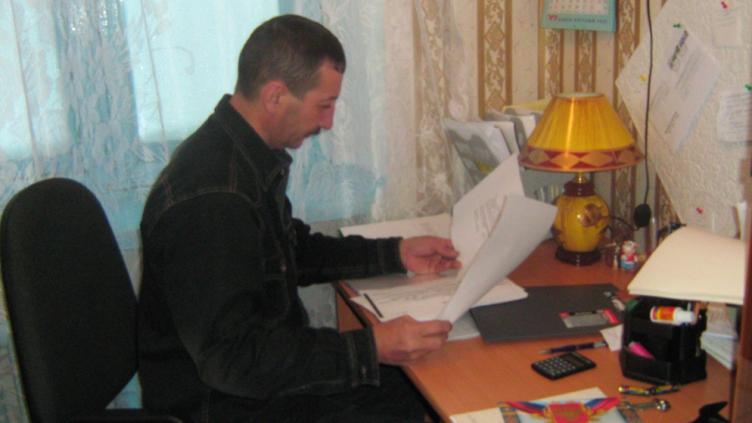 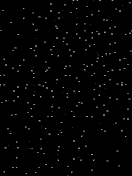 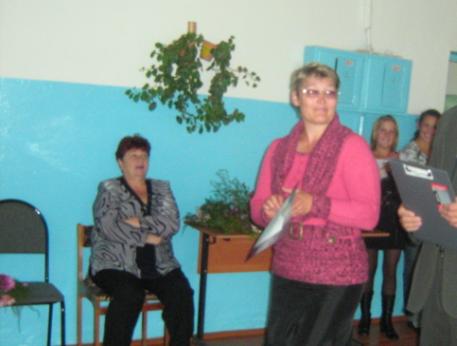 " ЗАВУЧИ"
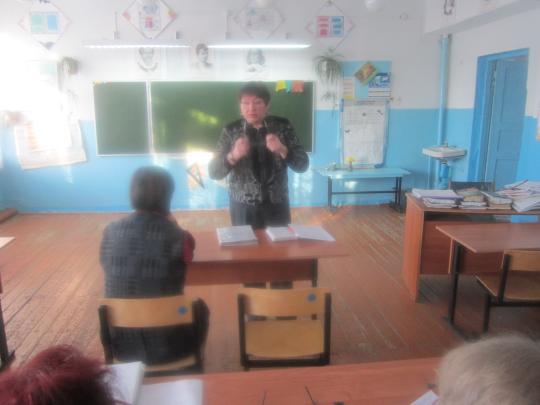 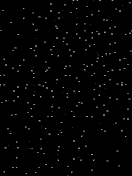 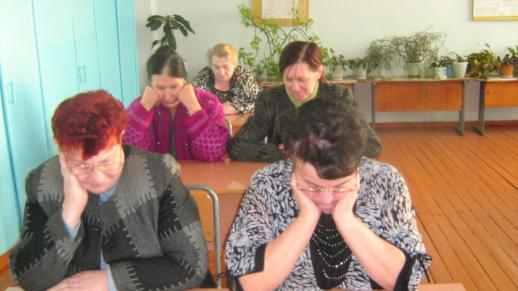 Учителя
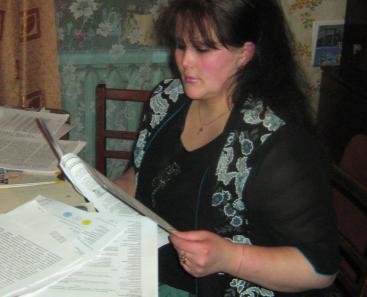 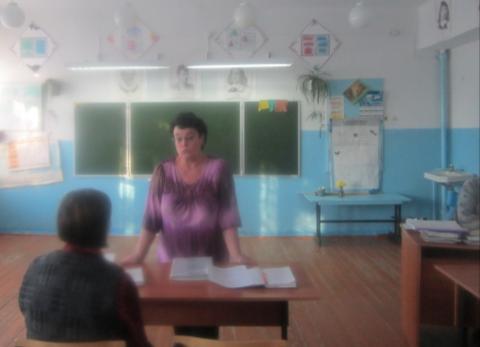 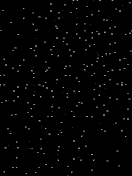 Учителя
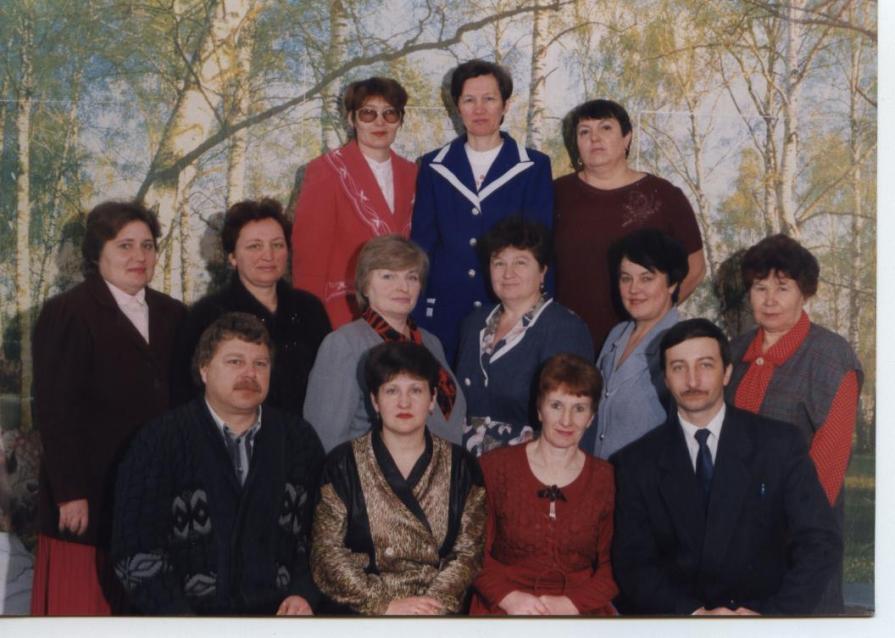 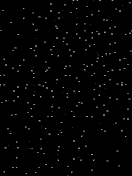 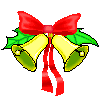 "НАШ КЛАССНЫЙ
РУКОВОДИТЕЛЬ"
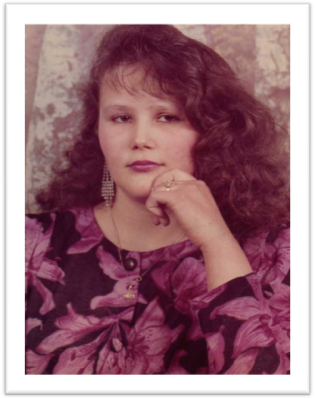 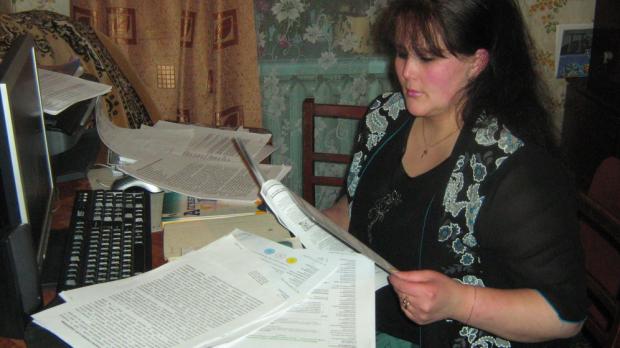 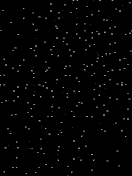 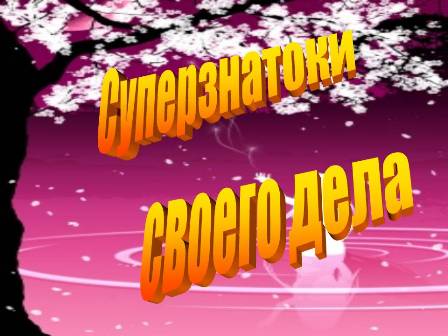 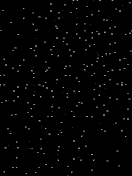 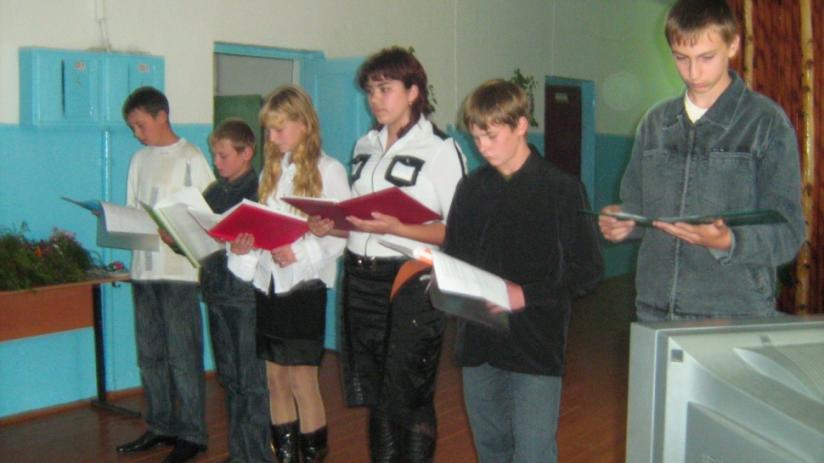 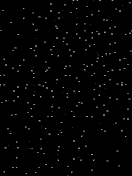 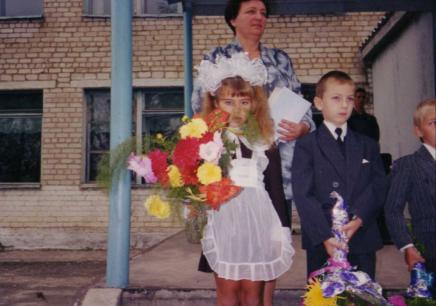 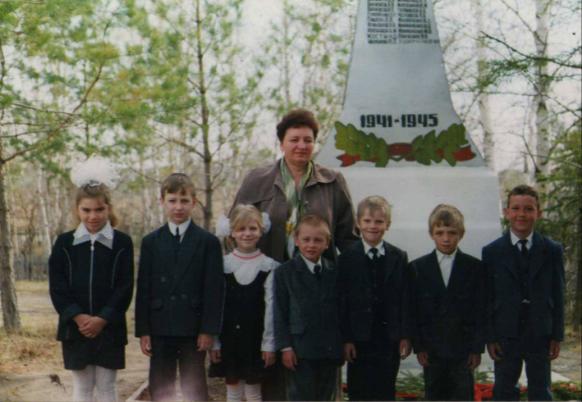 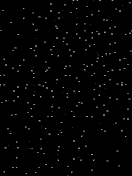 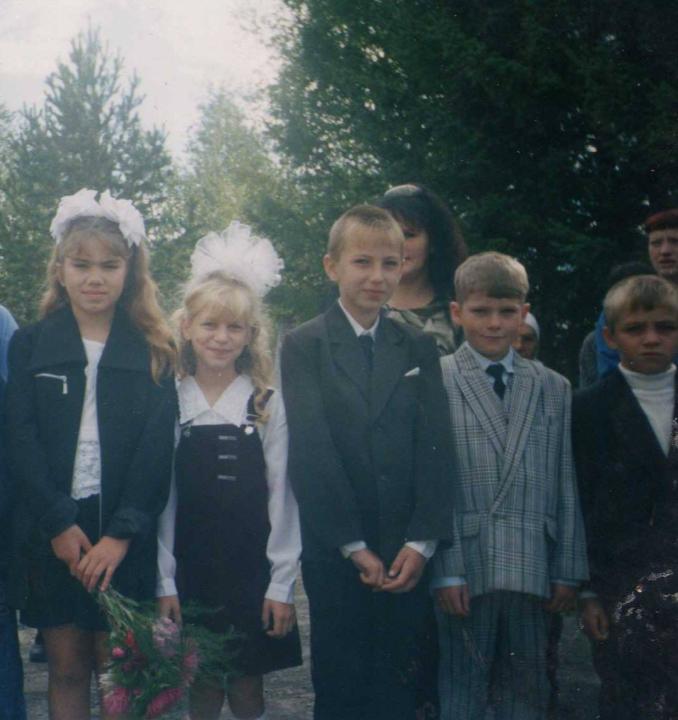 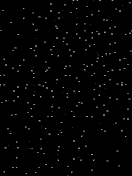 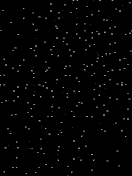 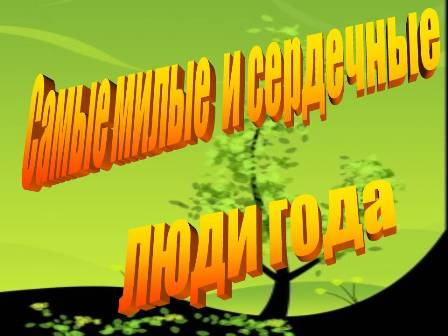 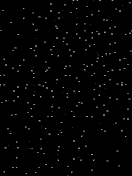 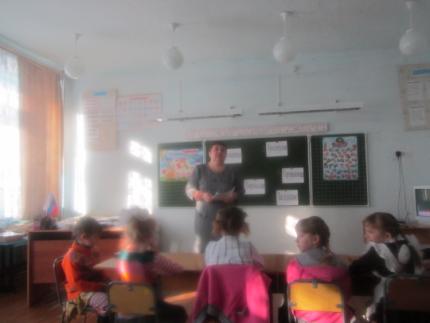 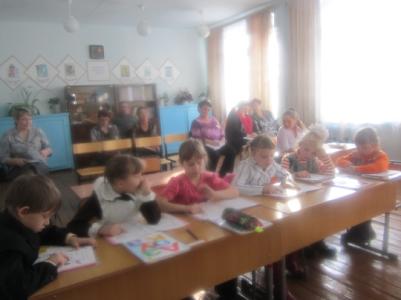 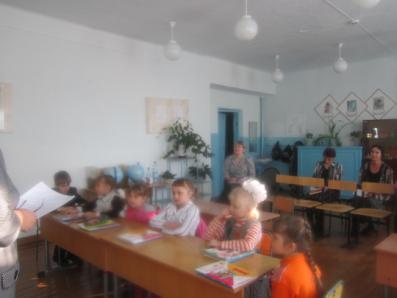 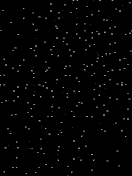 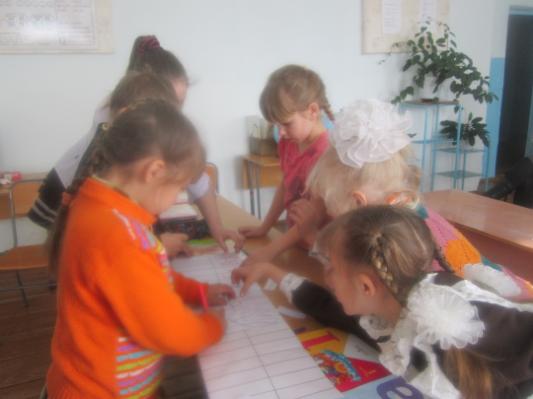 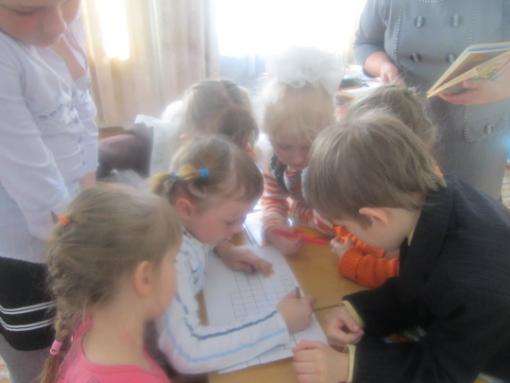 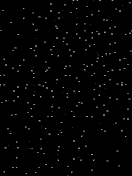 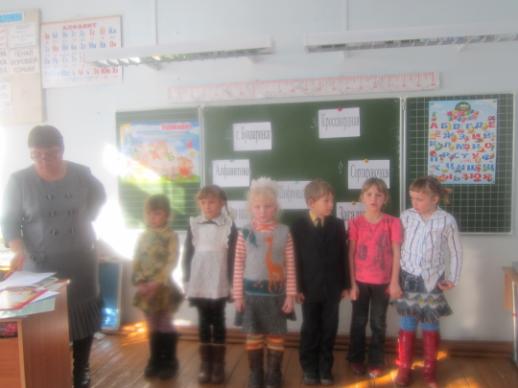 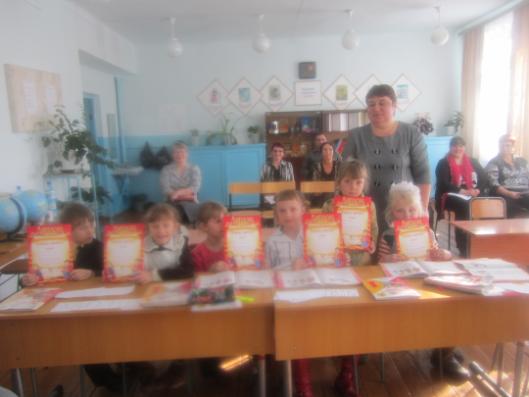 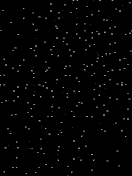 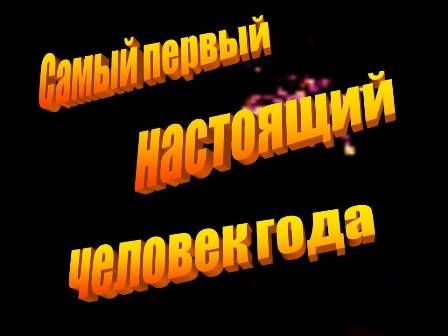 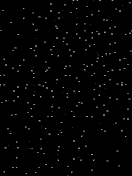 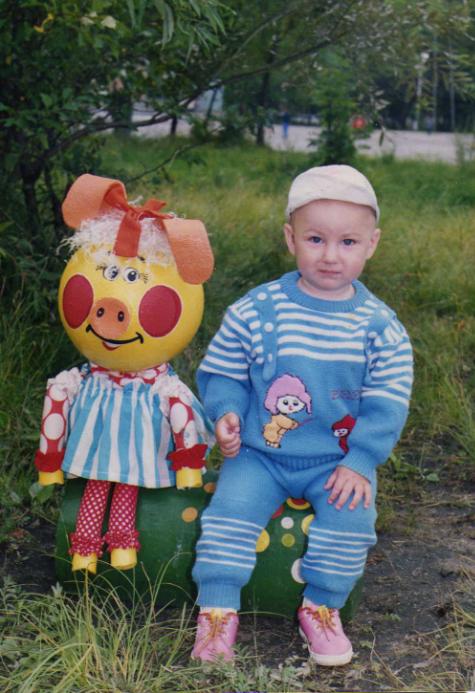 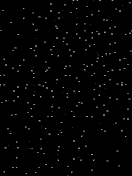 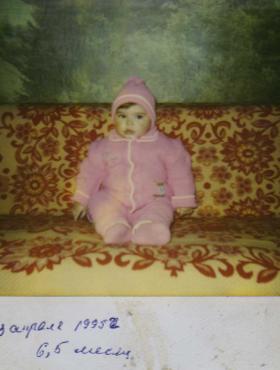 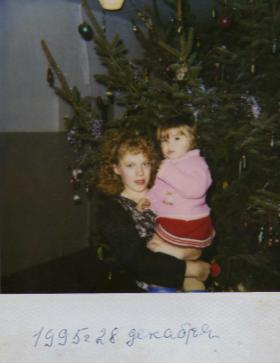 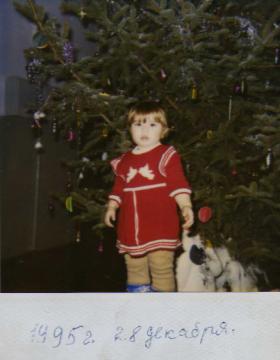 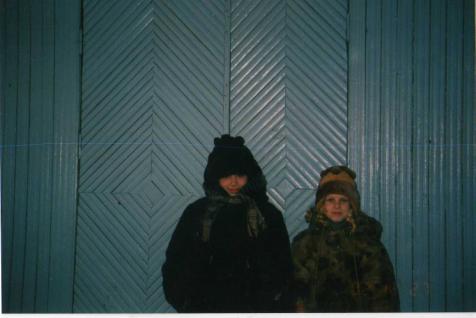 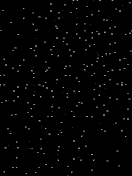 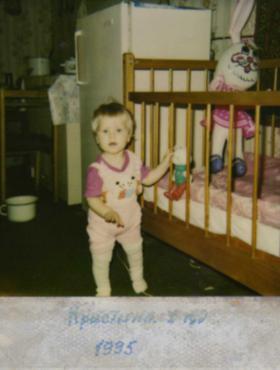 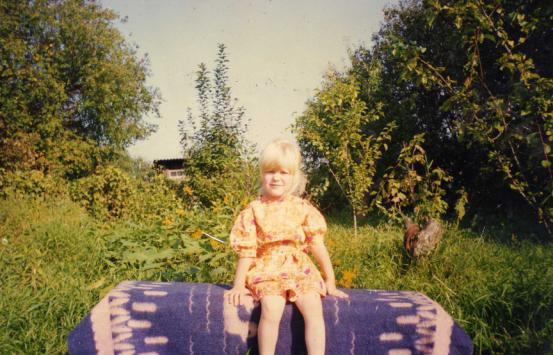 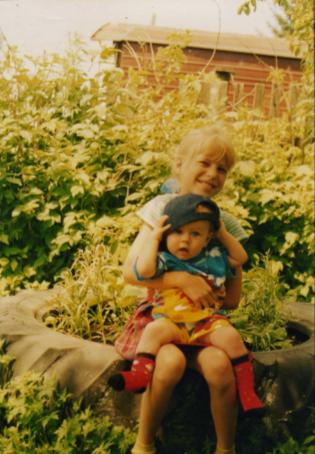 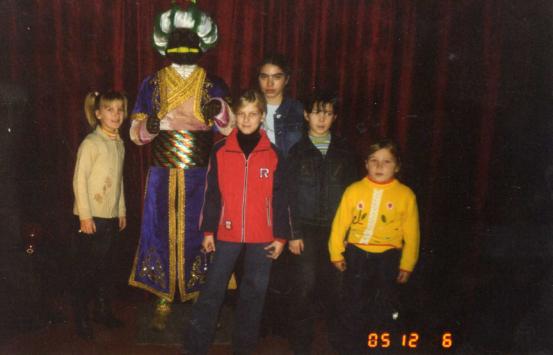 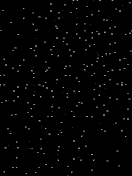 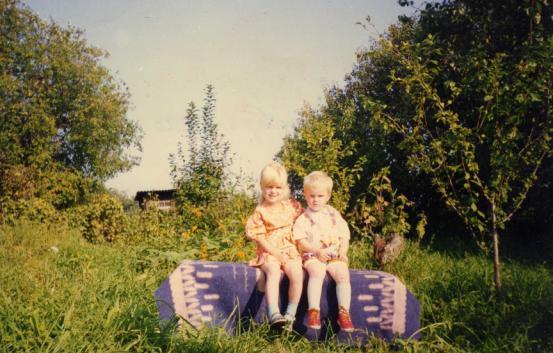 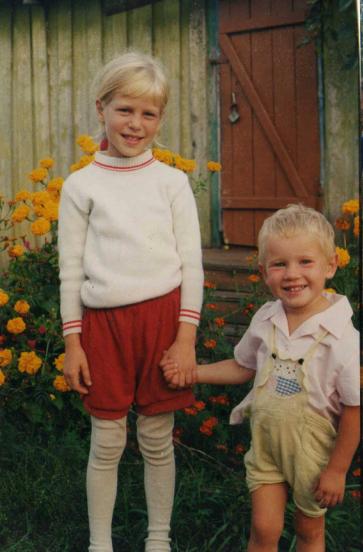 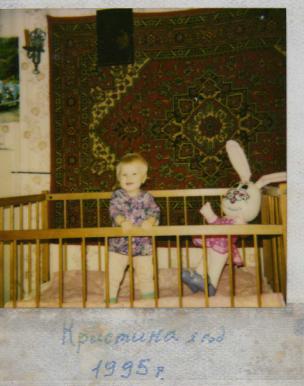 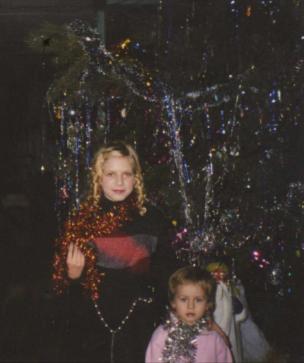 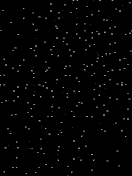 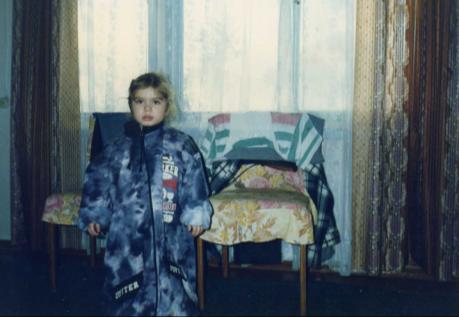 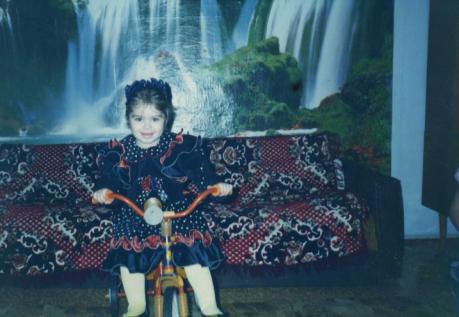 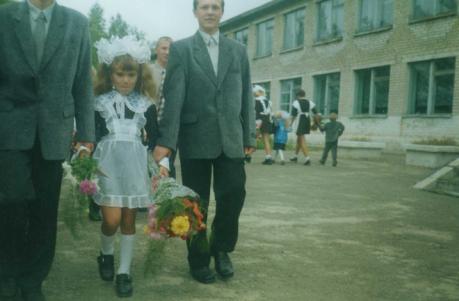 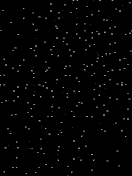 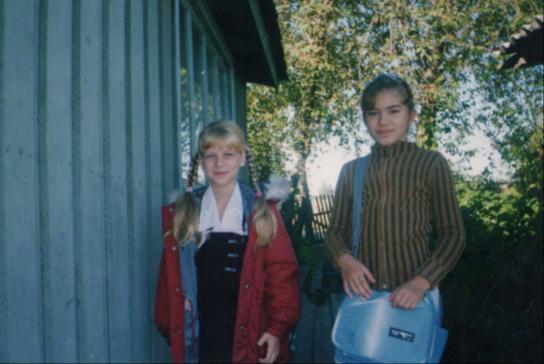 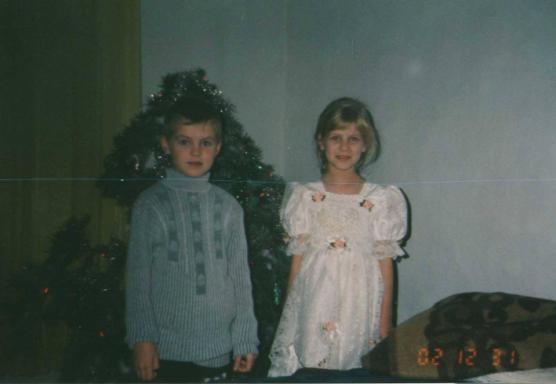 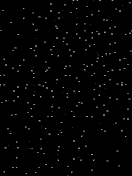 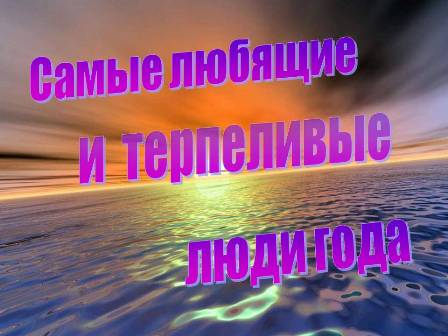 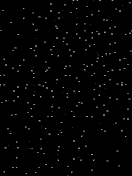 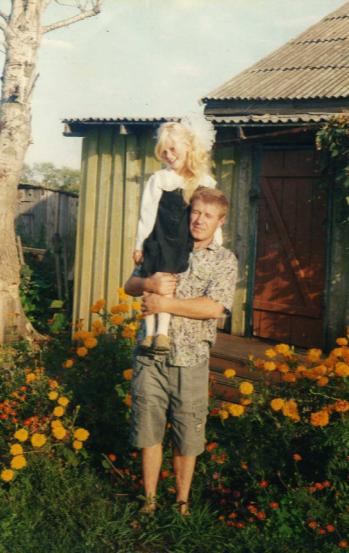 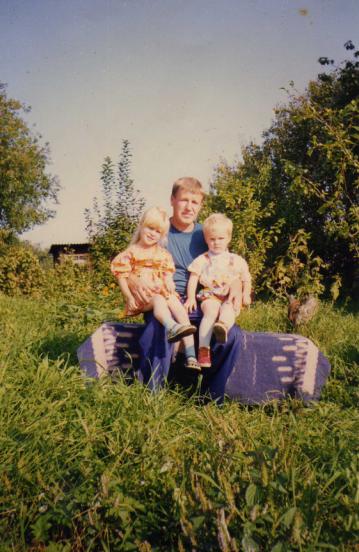 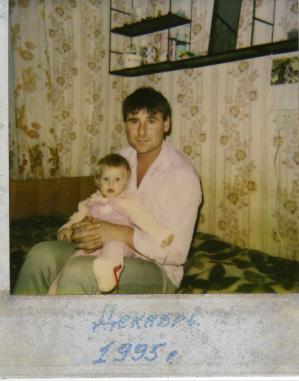 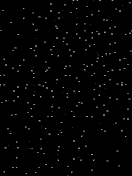 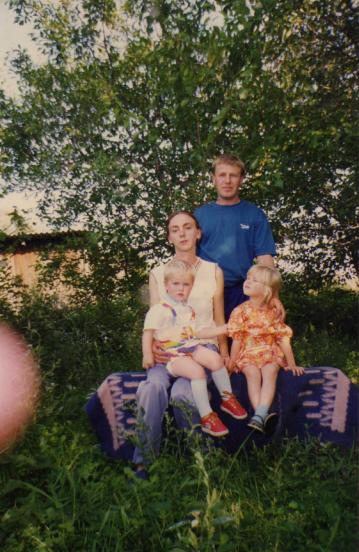 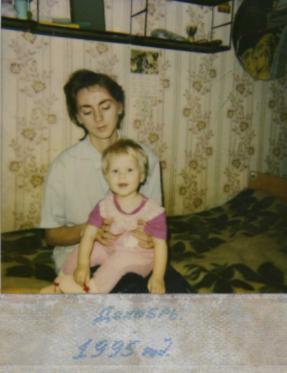 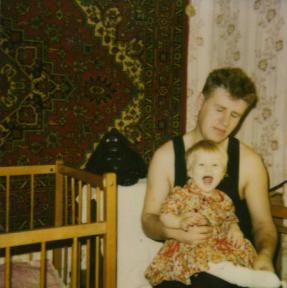 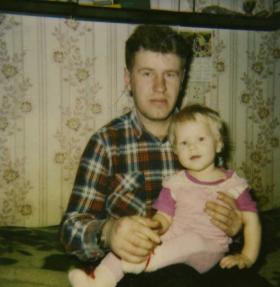 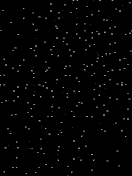 ШКОЛЬНАЯ ПОРА
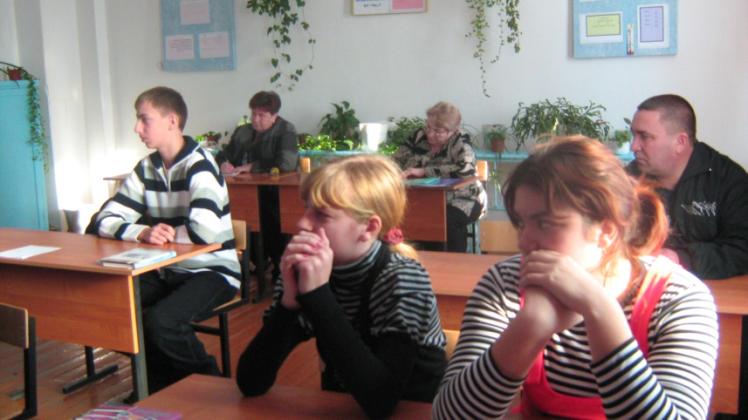 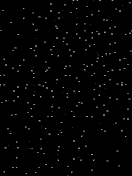 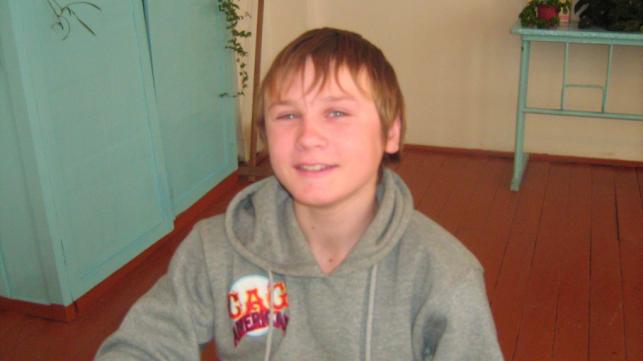 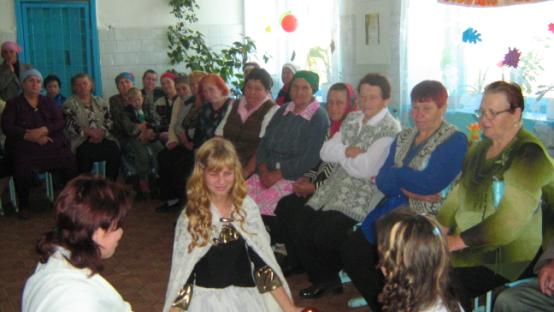 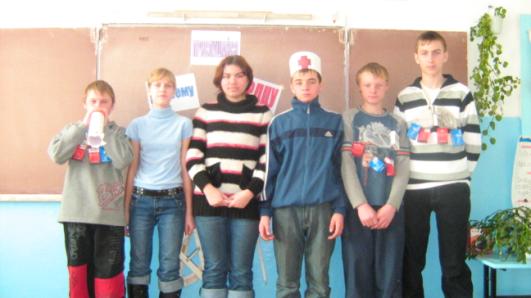 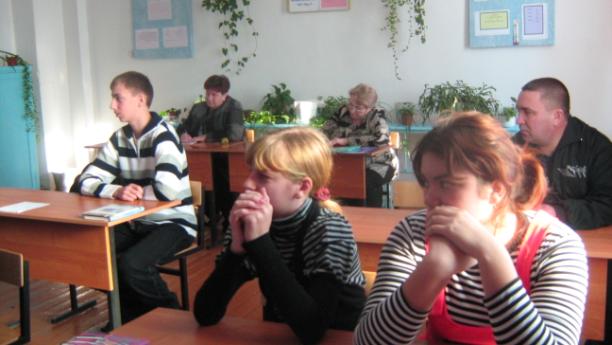 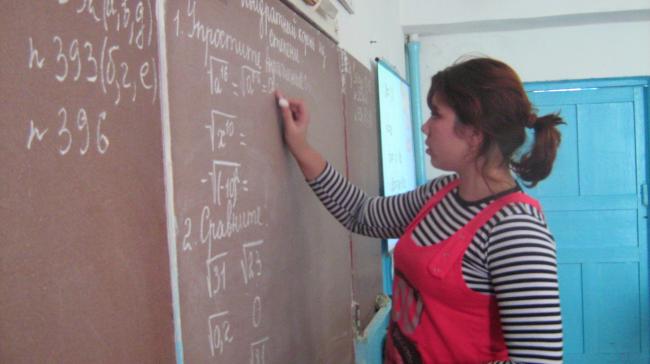 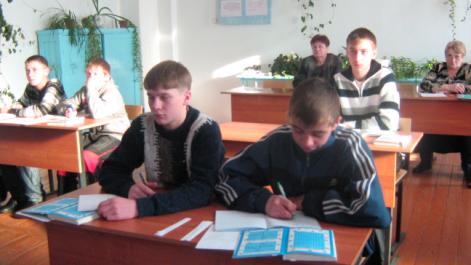 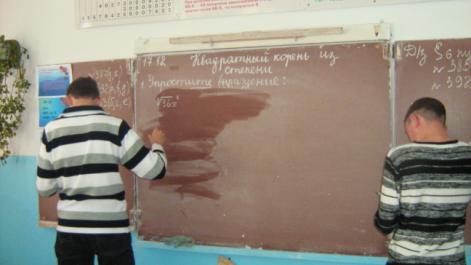 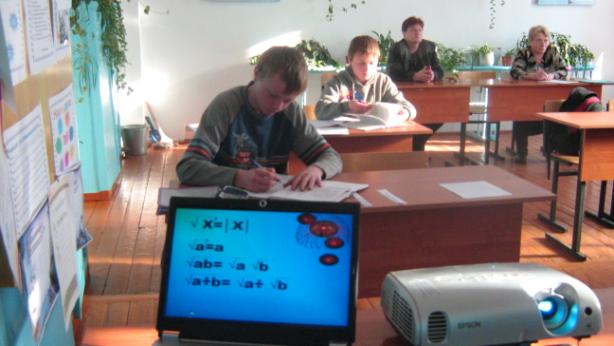 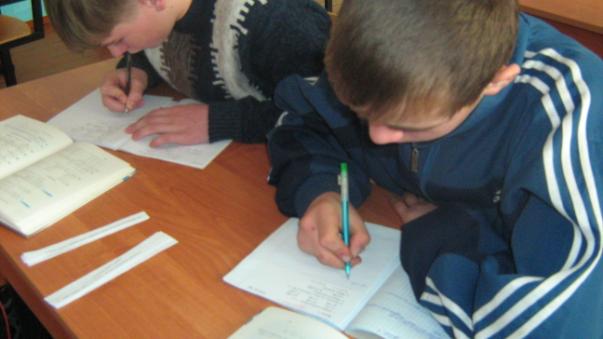 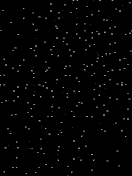 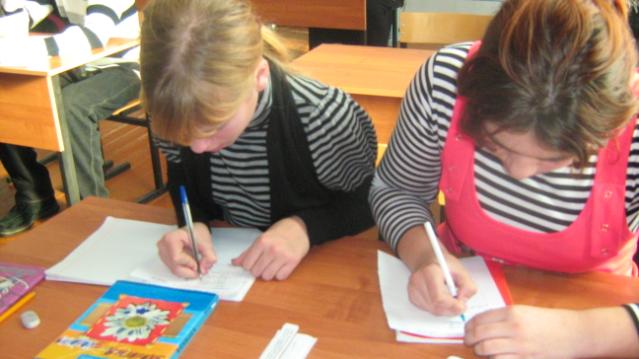 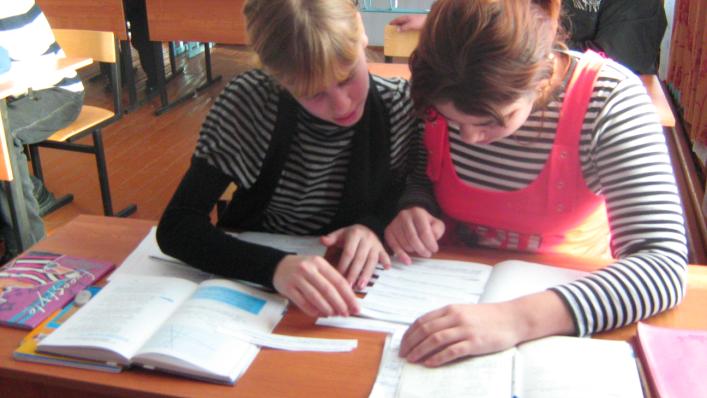 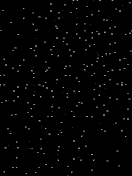 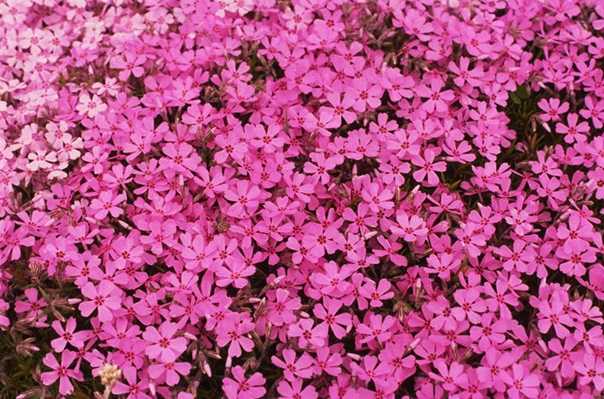 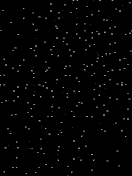 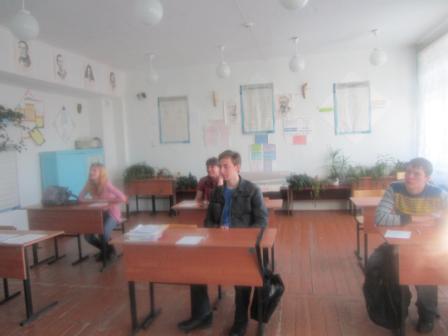 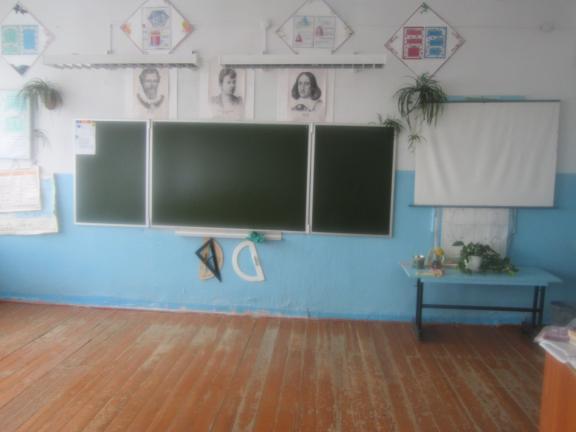 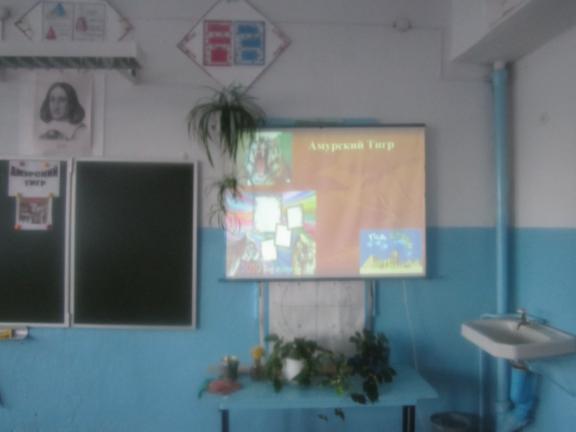 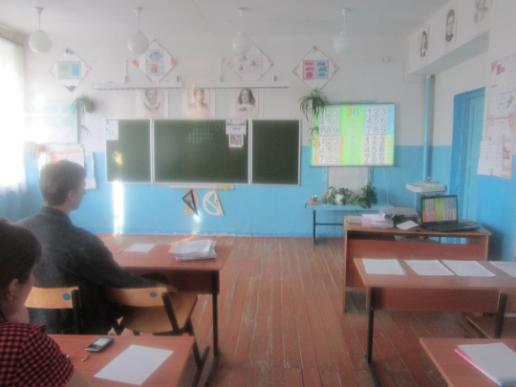 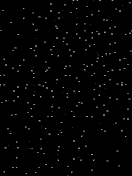 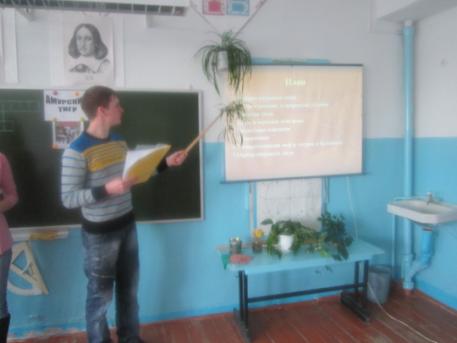 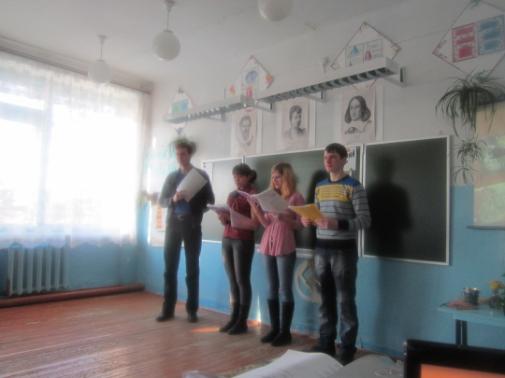 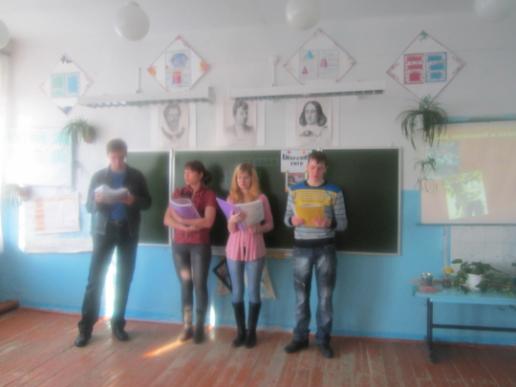 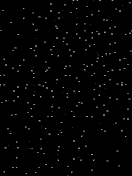 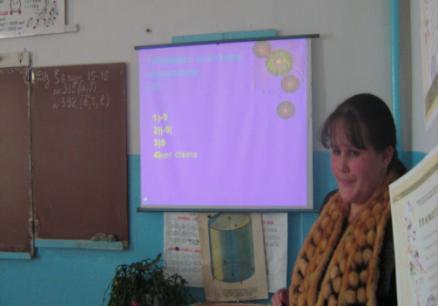 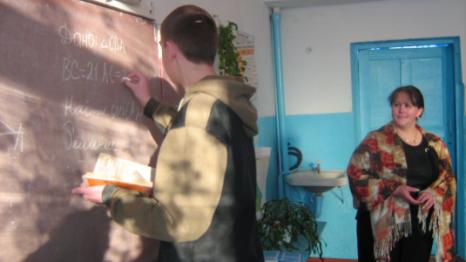 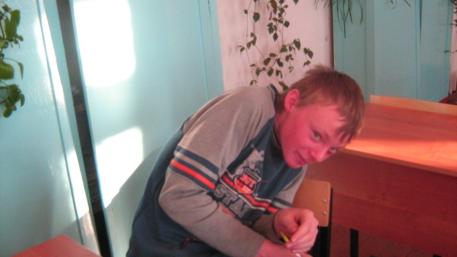 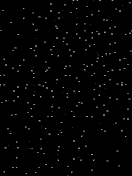 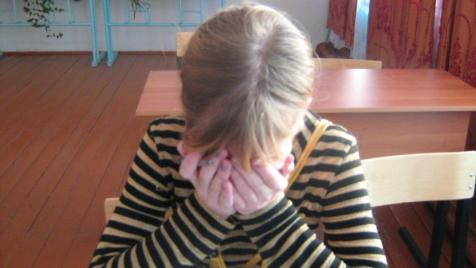 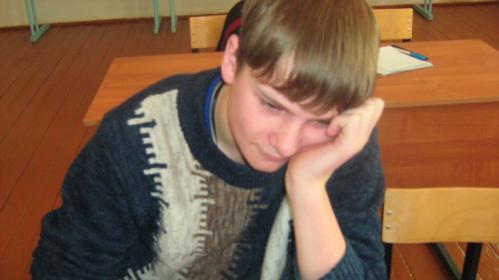 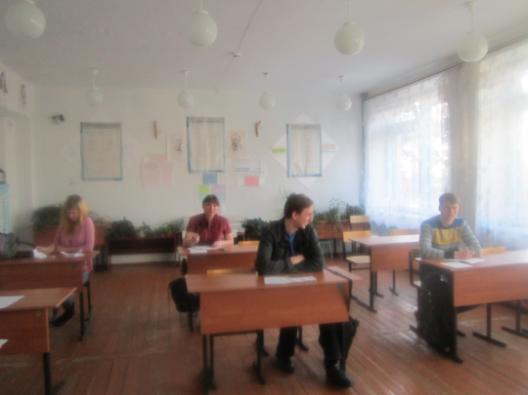 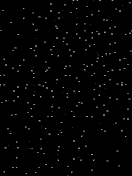 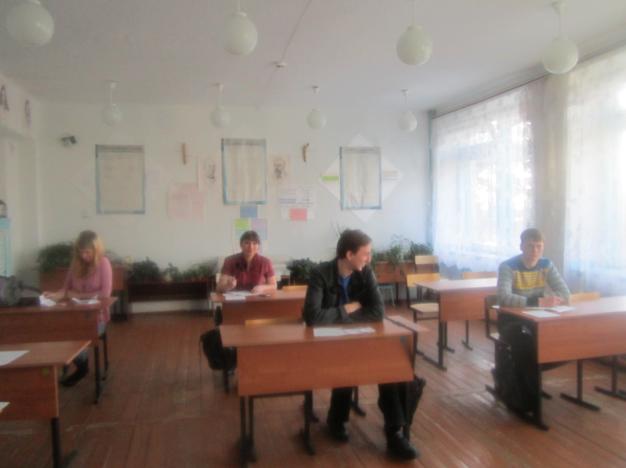 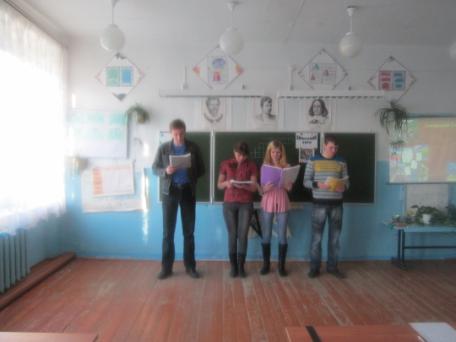 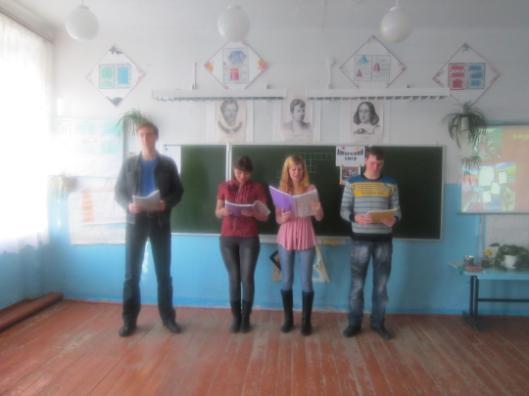 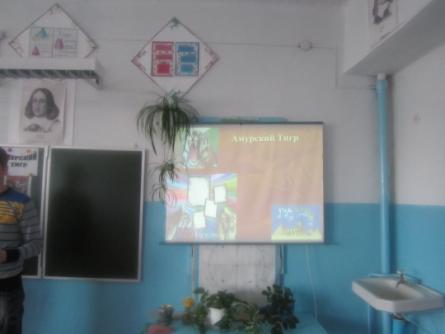 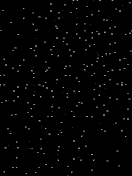 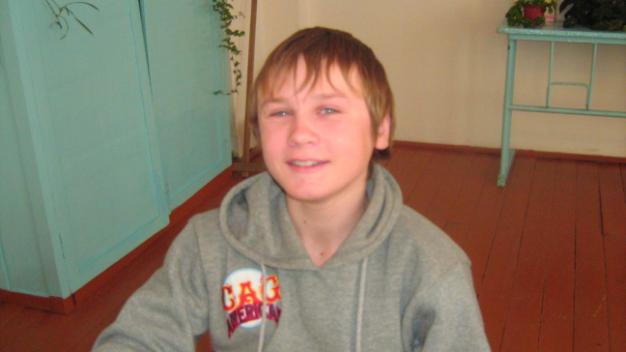 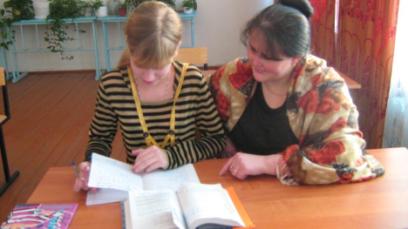 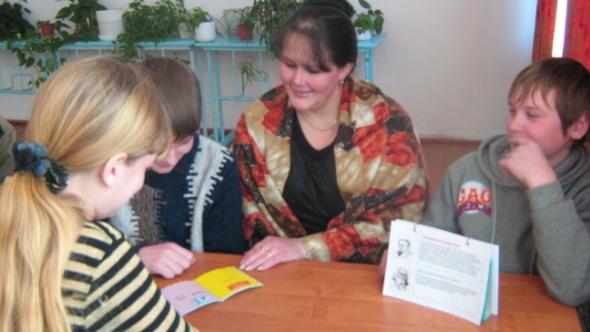 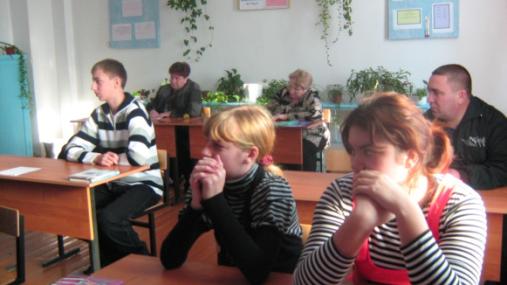 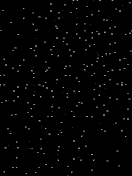 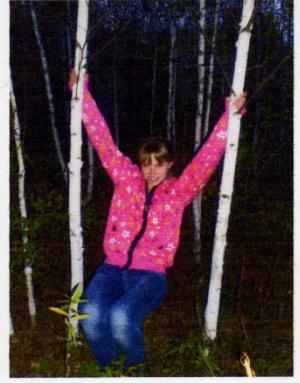 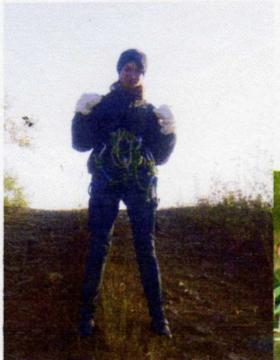 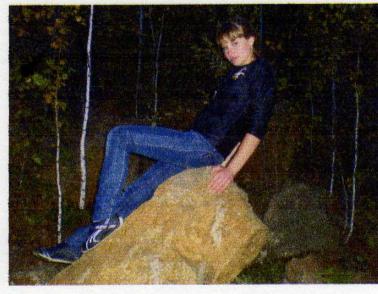 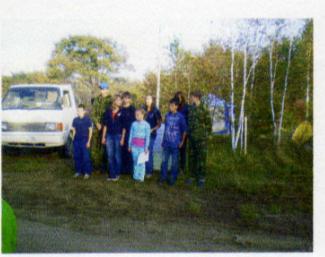 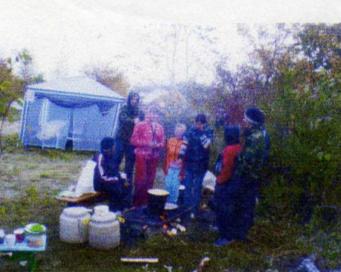 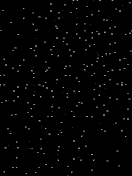 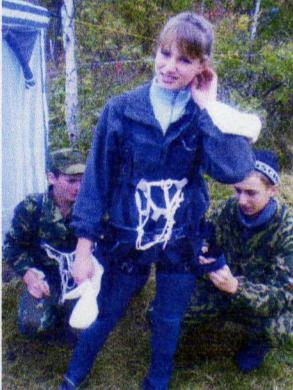 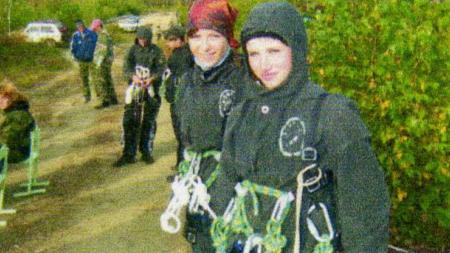 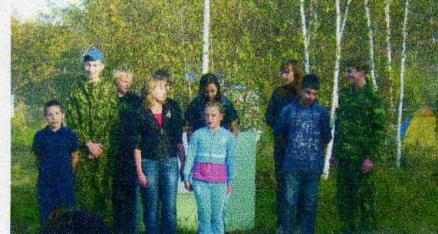 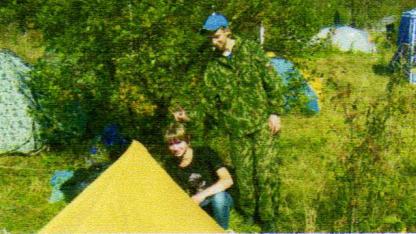 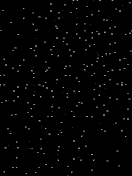 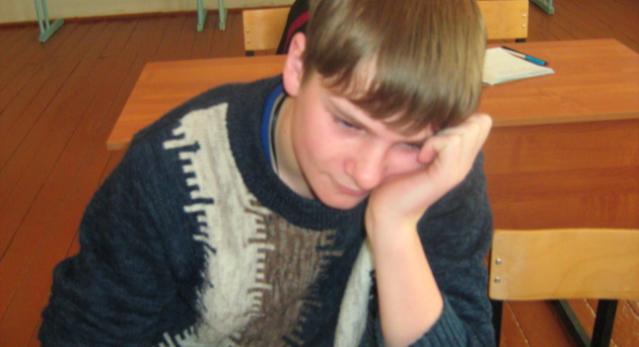 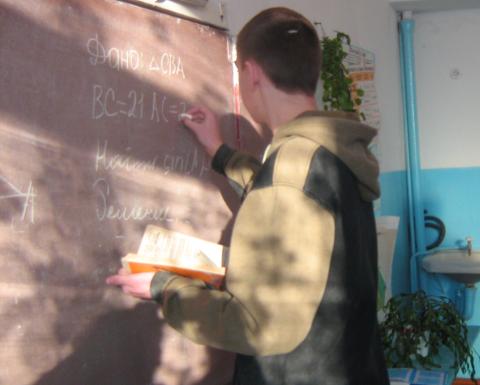 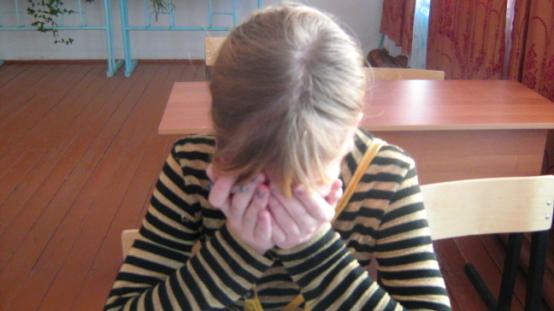 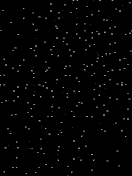 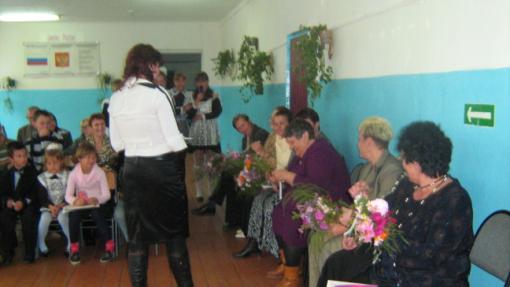 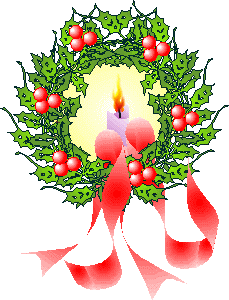 "наши выступления"
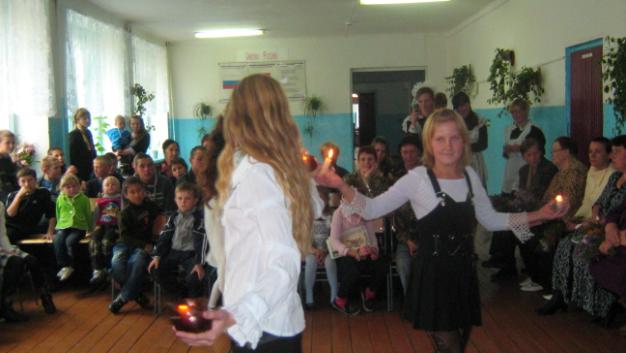 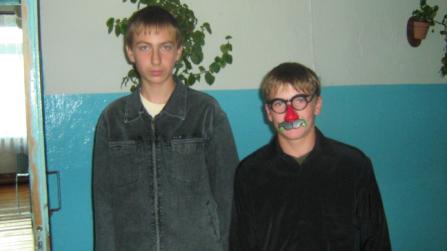 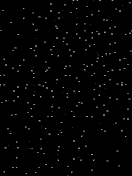 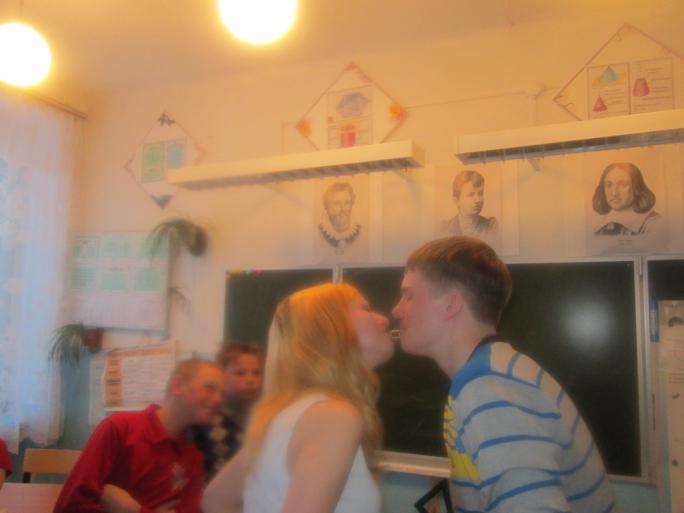 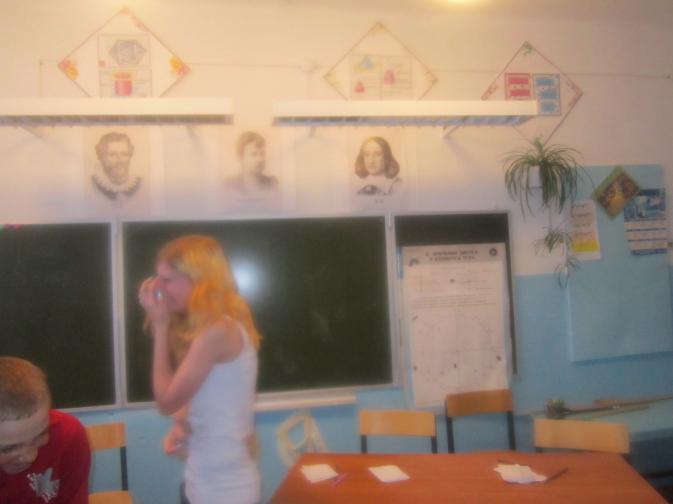 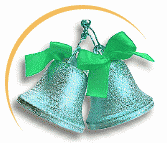 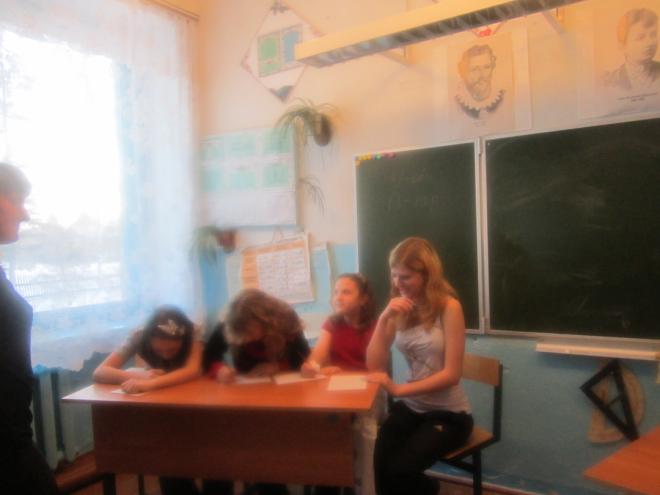 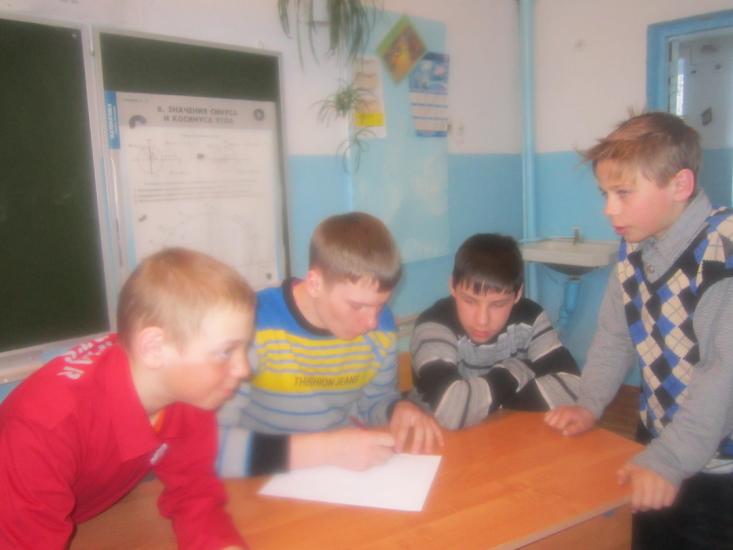 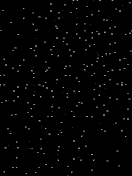 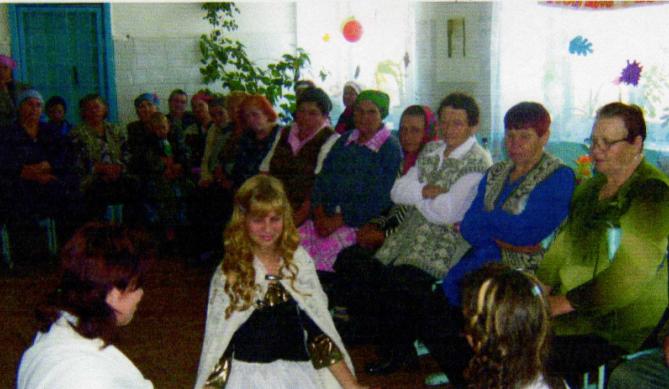 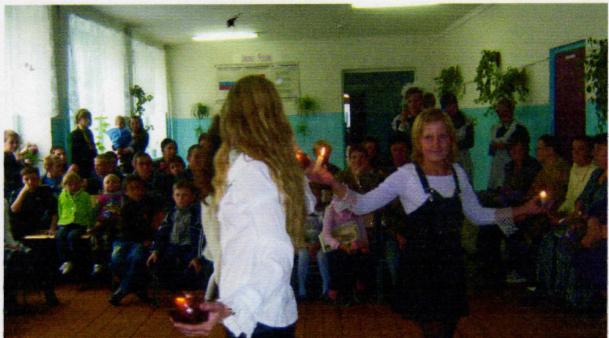 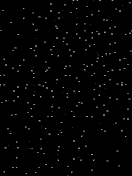 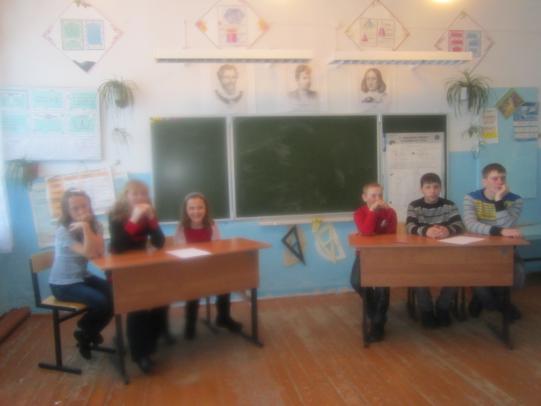 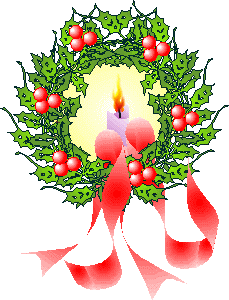 "НАШИ ВЕЧЕРА"
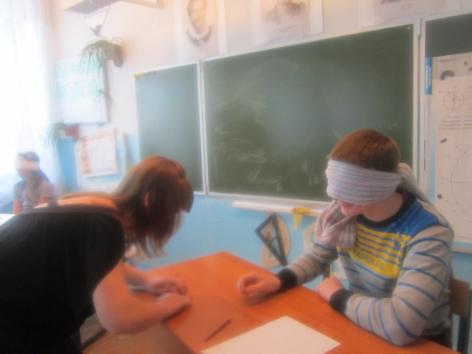 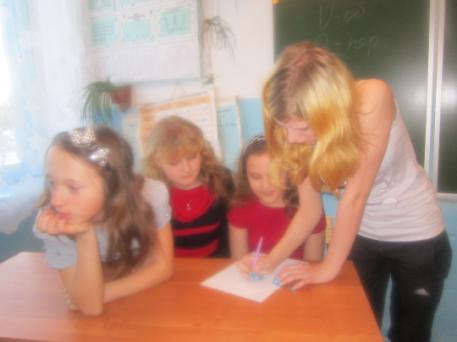 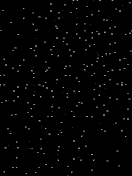 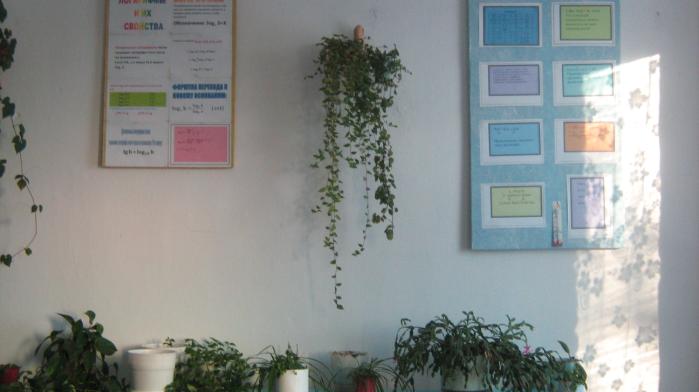 "НАШ КЛАСС"
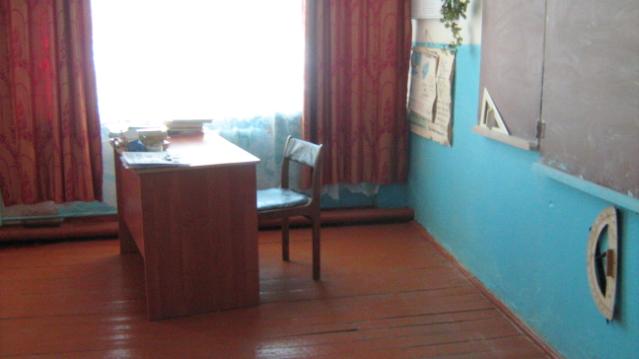 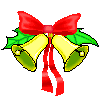 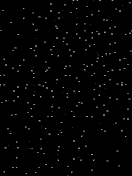 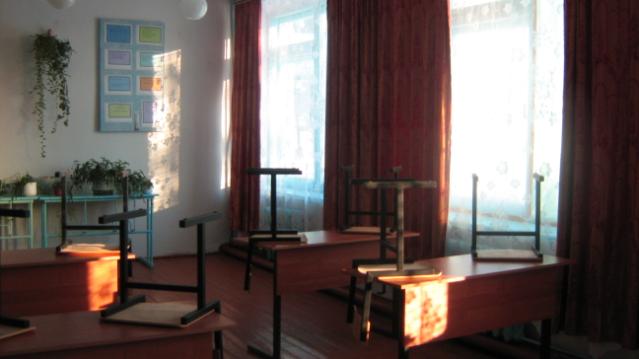 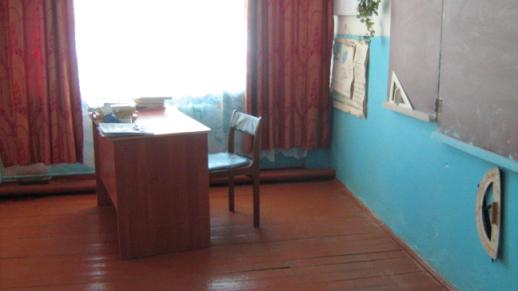 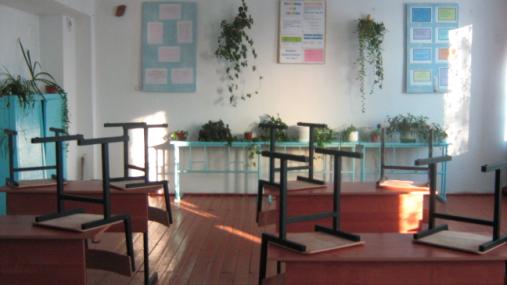 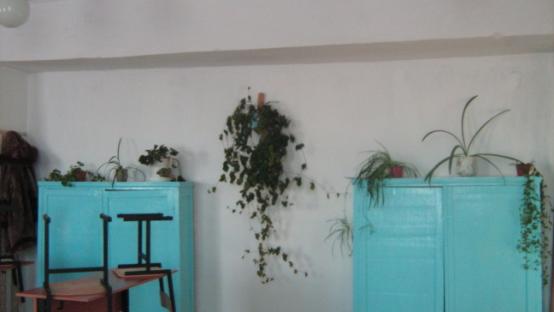 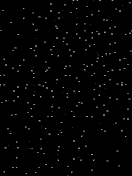 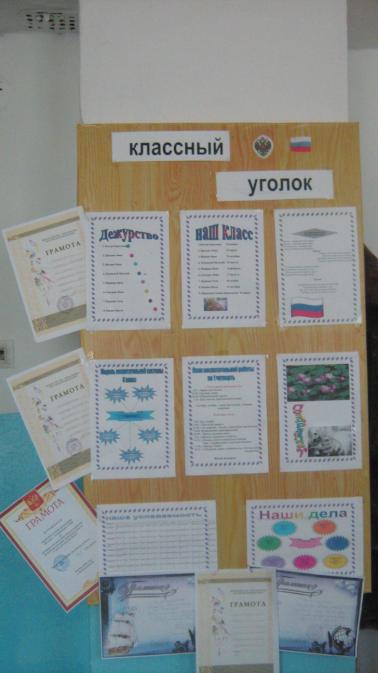 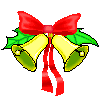 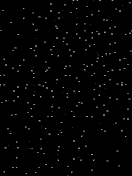 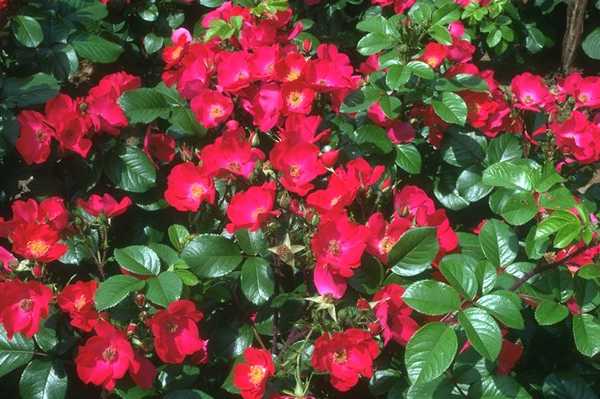 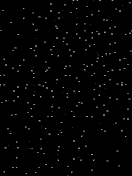 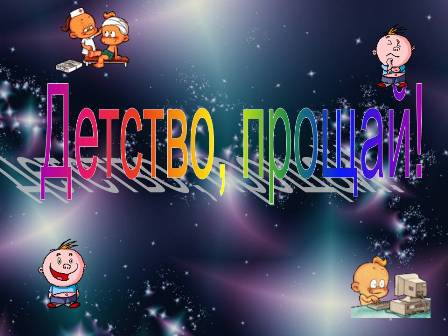 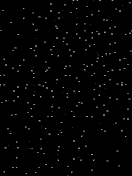 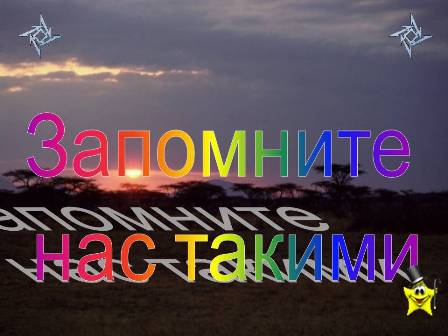 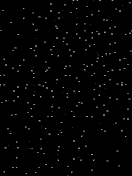 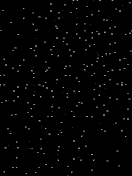 ГОРДОСТЬ ШКОЛЫ
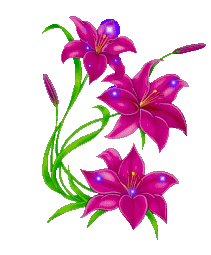 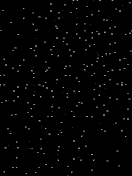 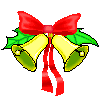 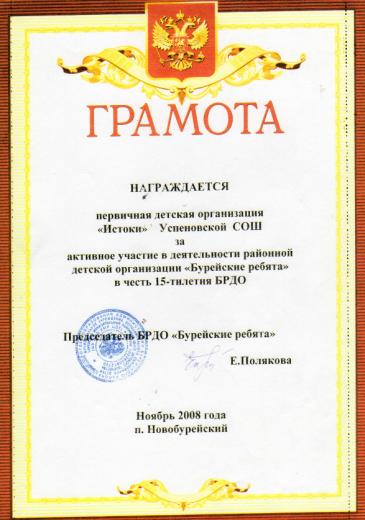 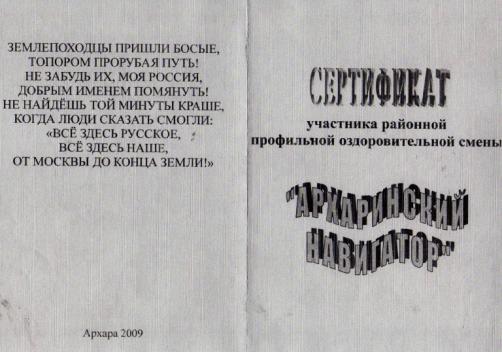 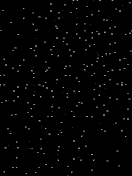 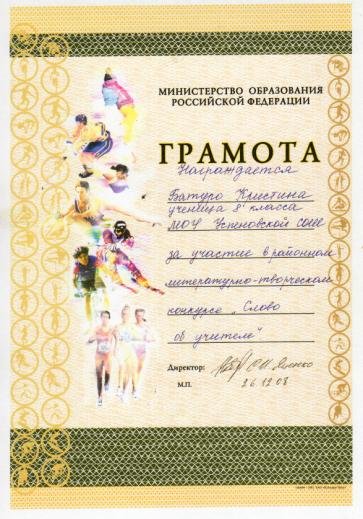 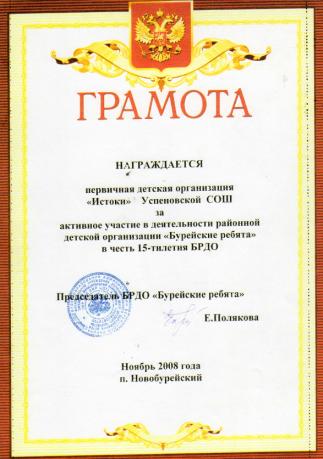 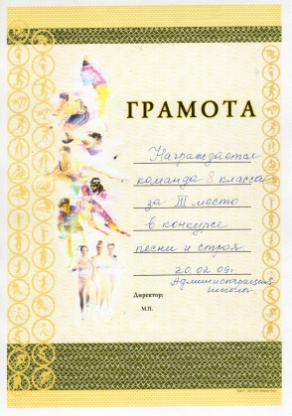 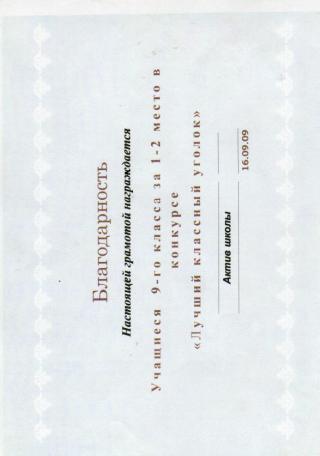 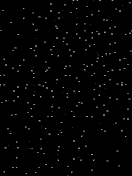 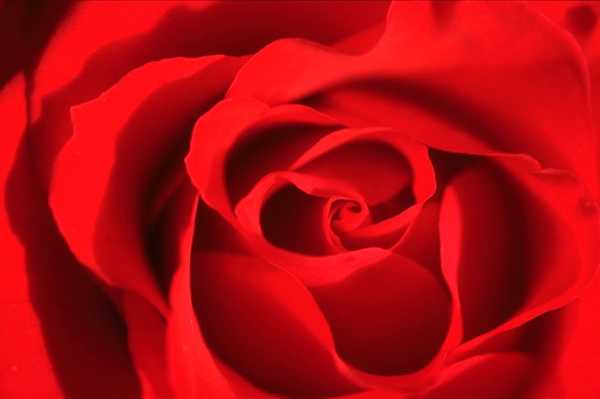 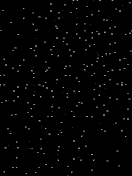 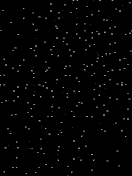 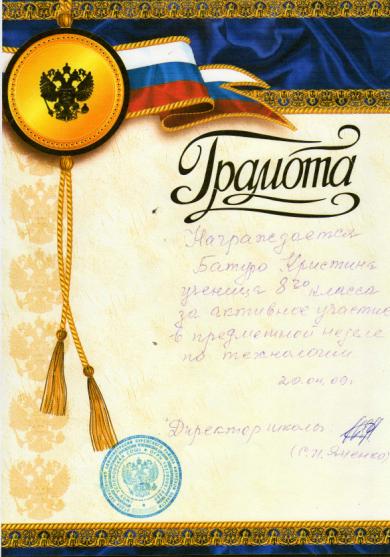 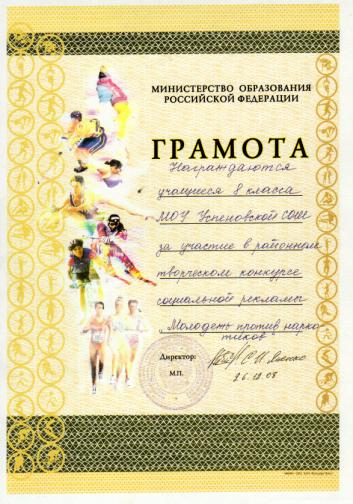 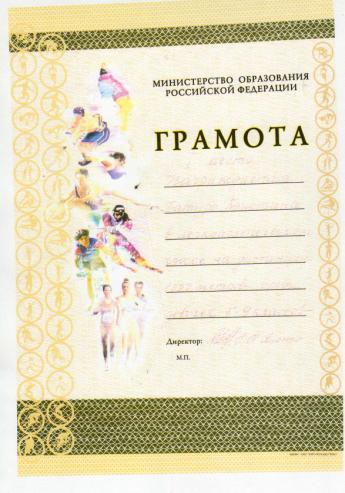 наши заслуги
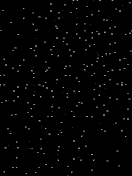 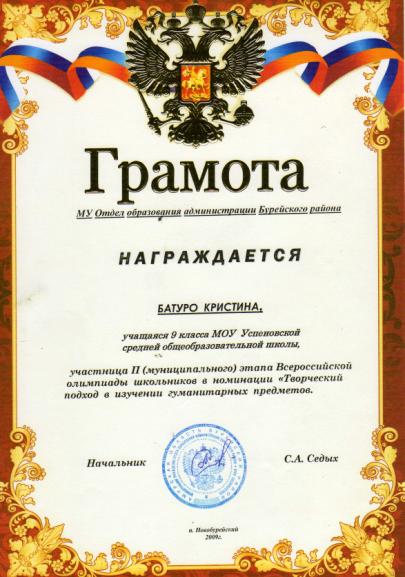 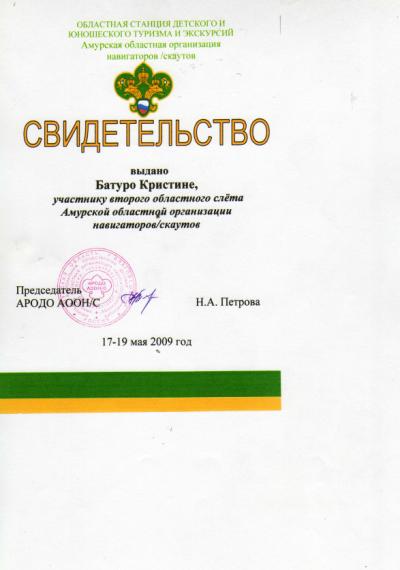 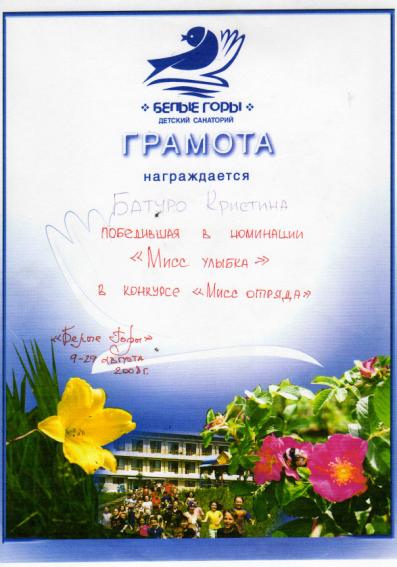 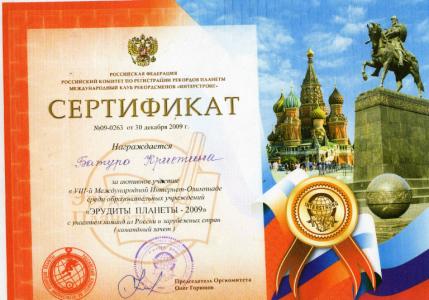 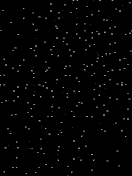 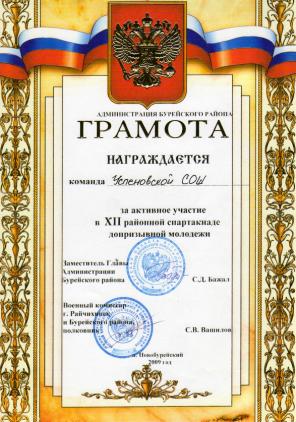 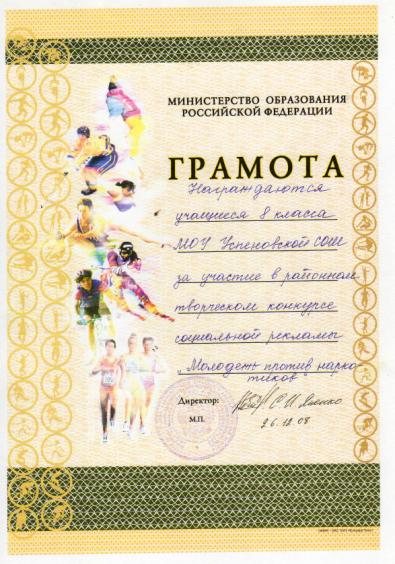 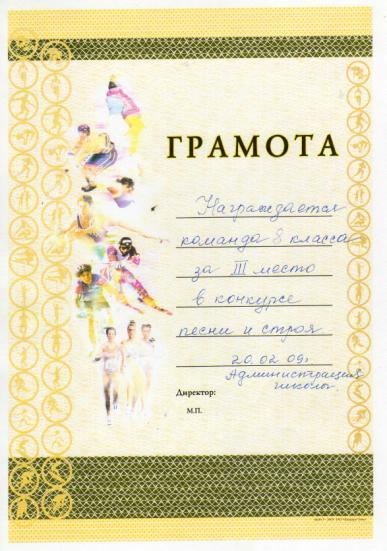 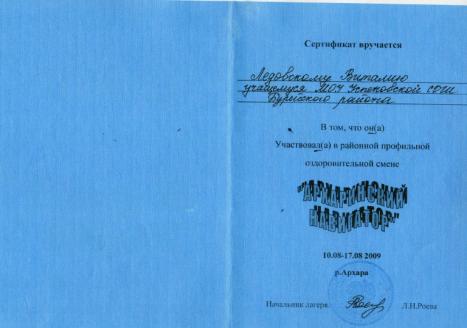 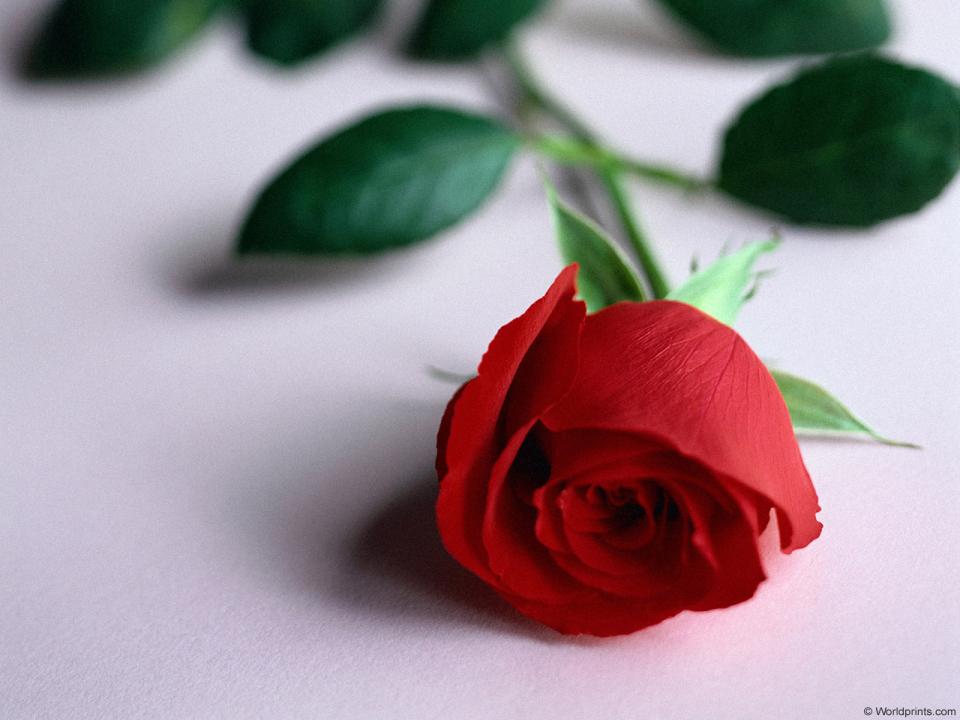 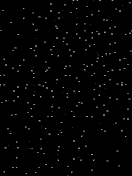 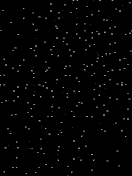 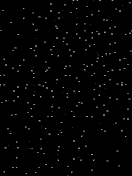 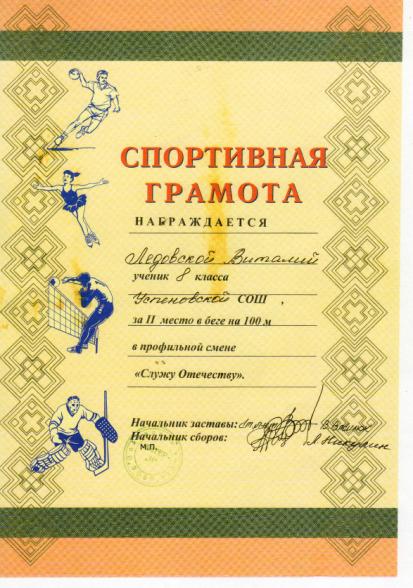 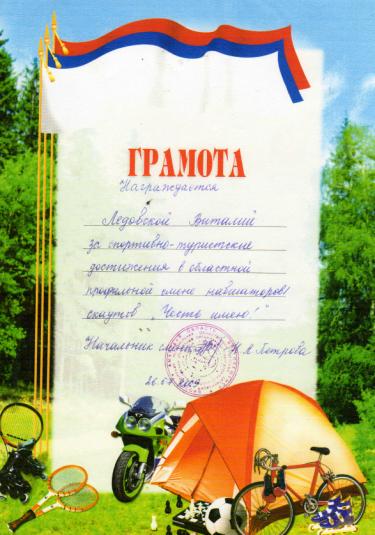 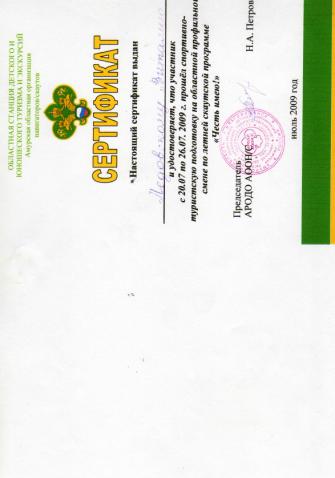 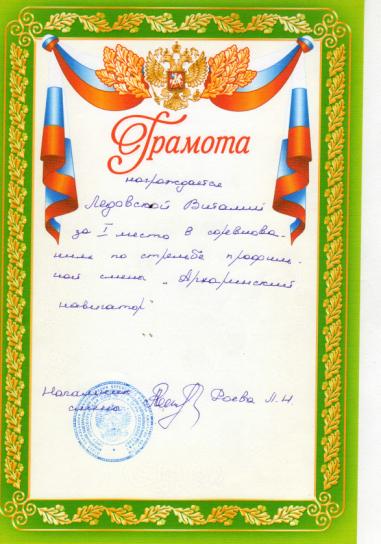 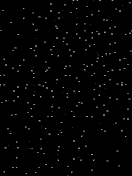 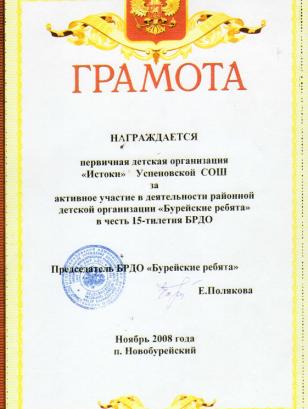 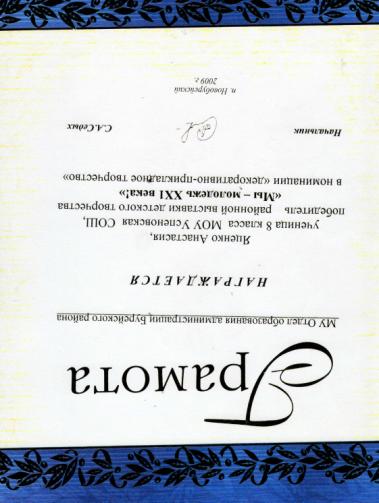 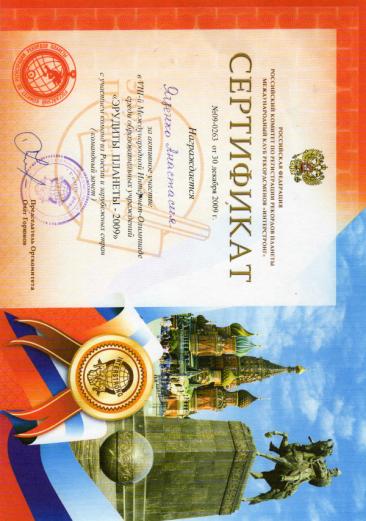 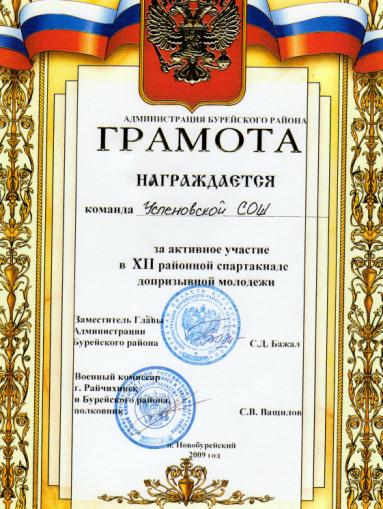 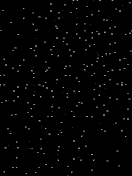 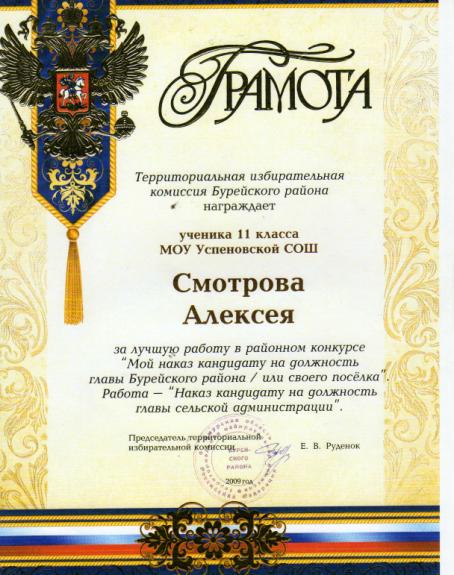 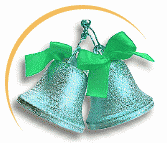 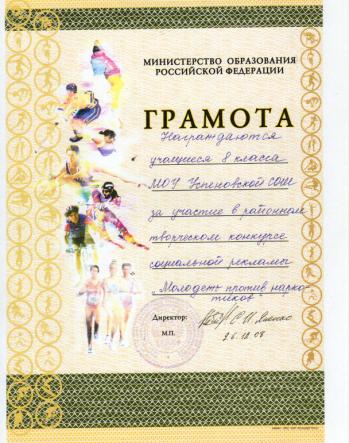 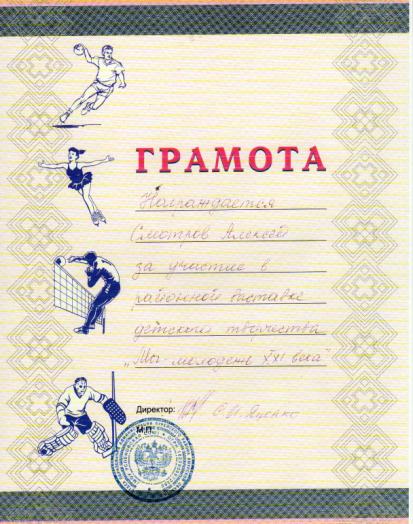 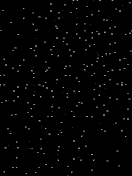 Ничто так не облагораживает душу человека, как искусство, и ничто так не близко, как спорт, физическая культура, спортивные игры, спортивные праздники- в них красота, изящество, здоровье.
«Быстрее, выше, сильнее!»
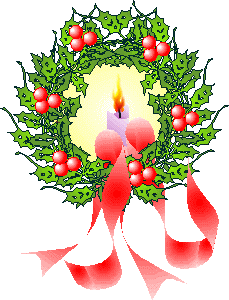 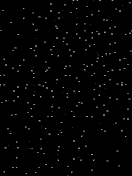 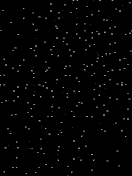 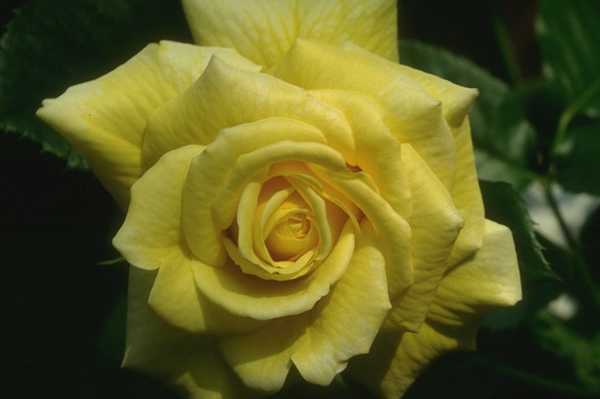 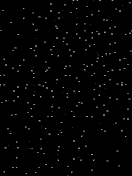 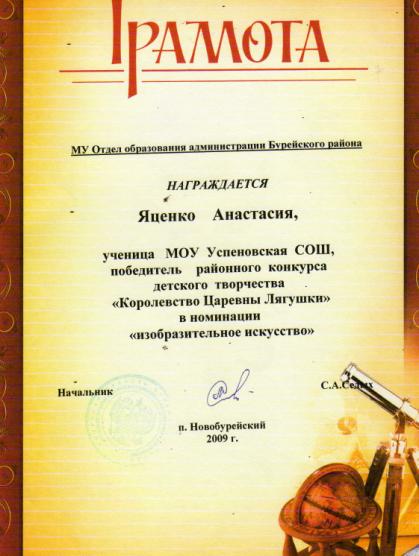 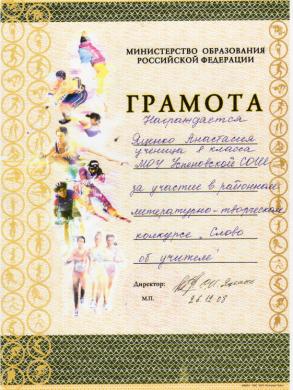 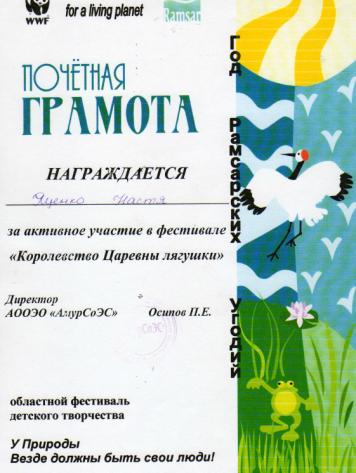 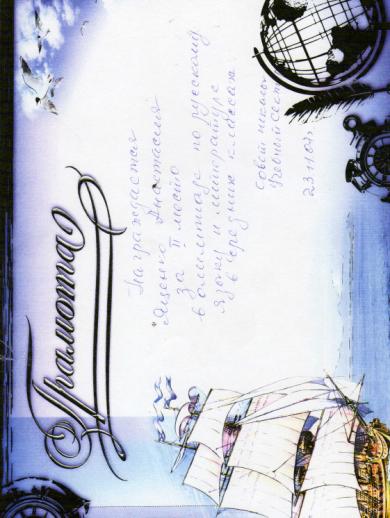 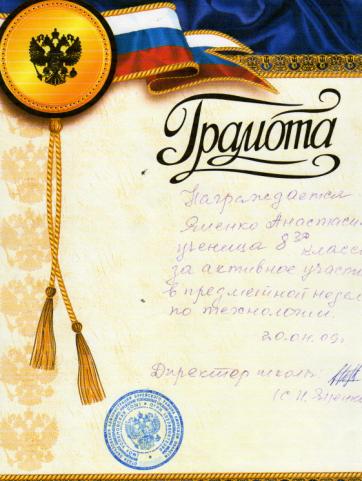 награды
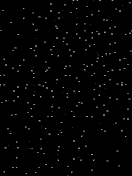 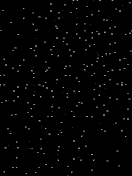 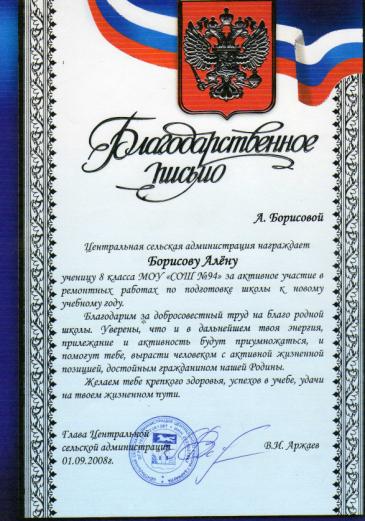 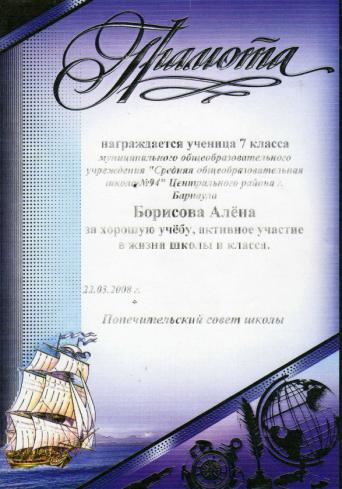 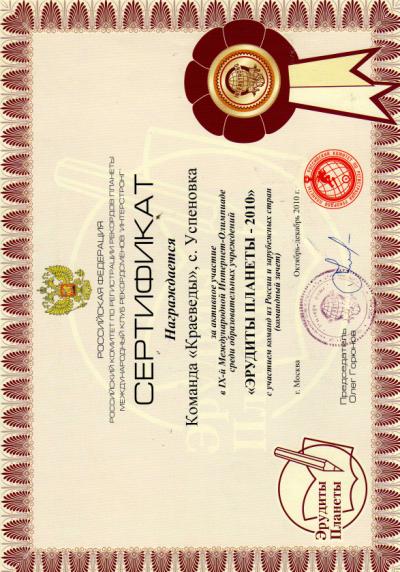 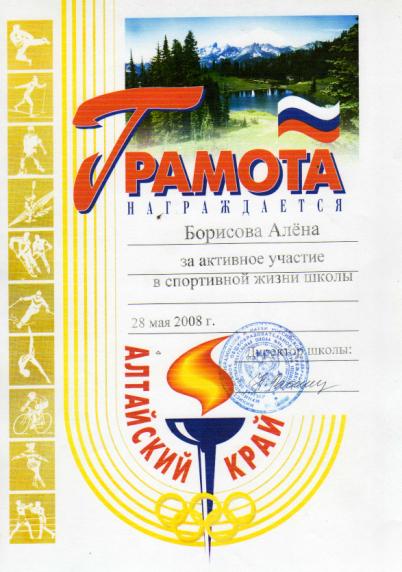 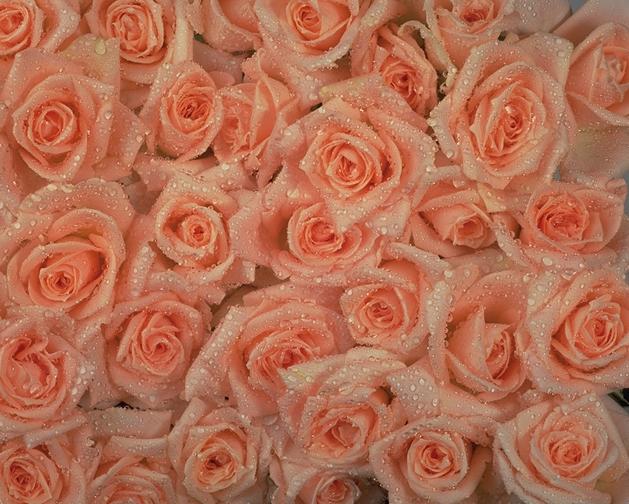 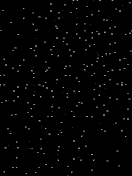 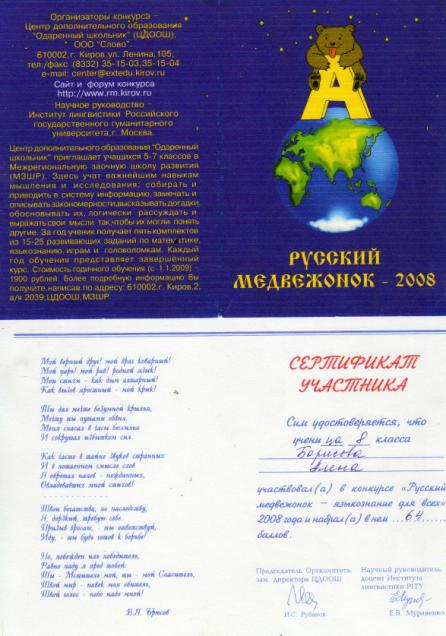 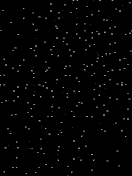 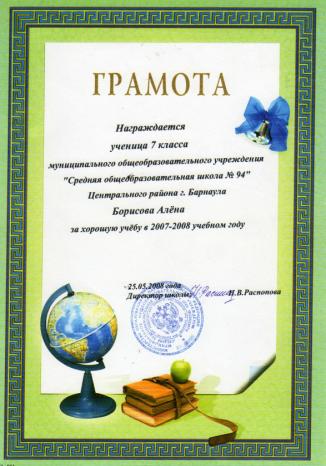 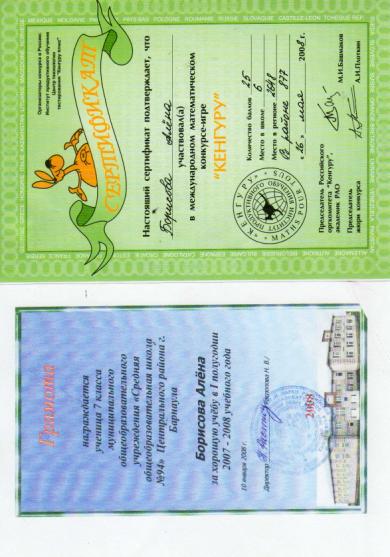 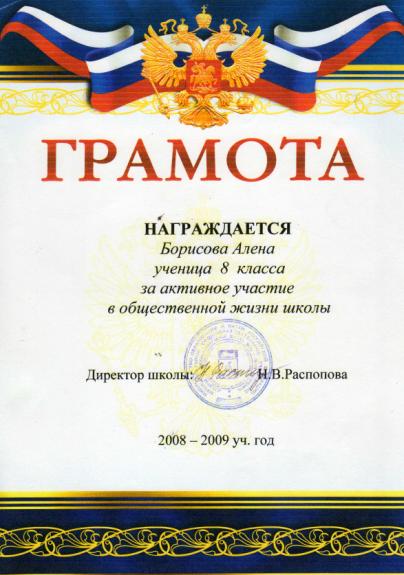 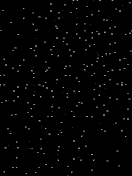 Талант - 2012
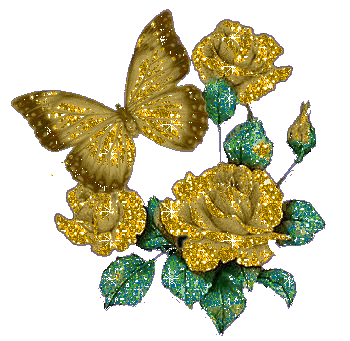 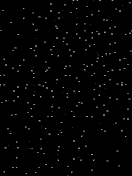 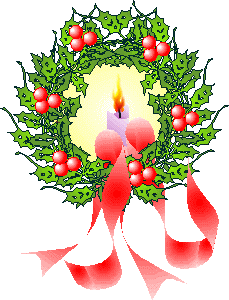 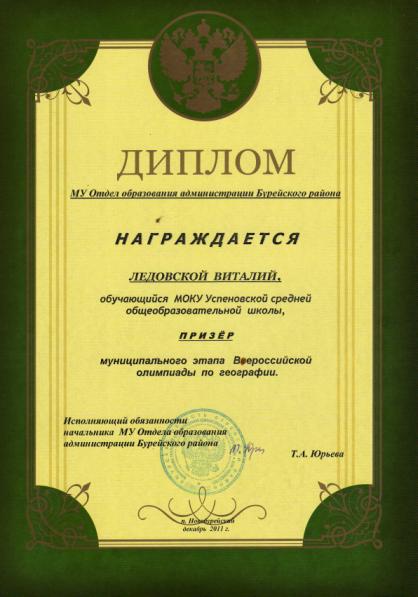 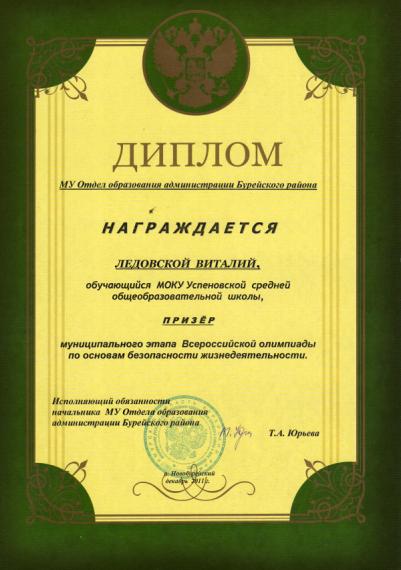 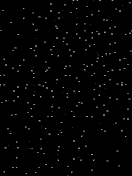 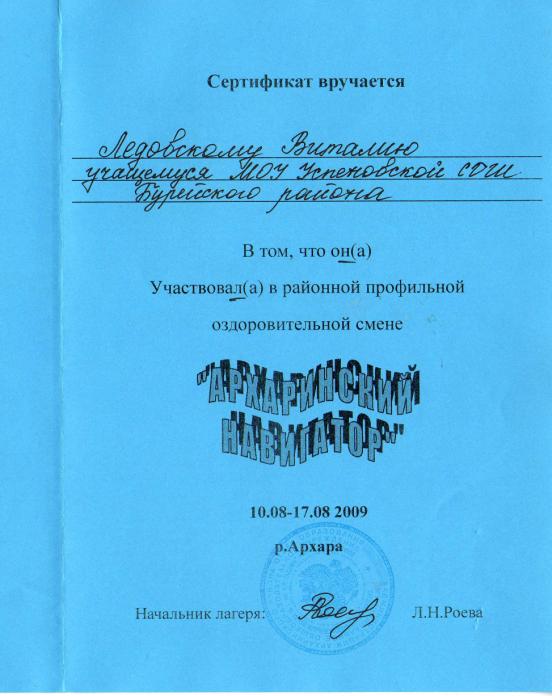 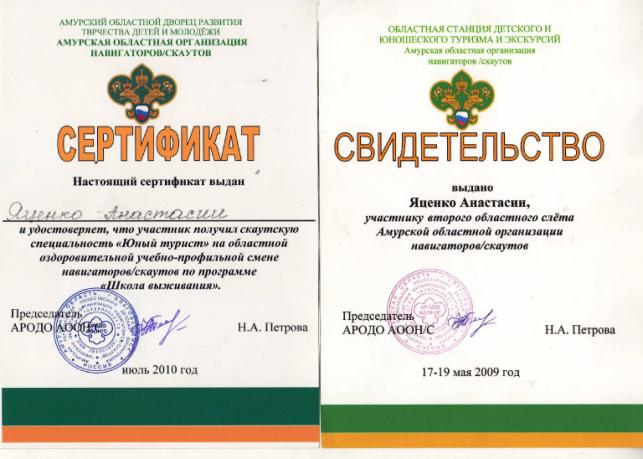 НАШИ УСПЕХИ
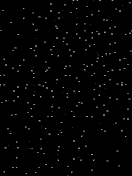 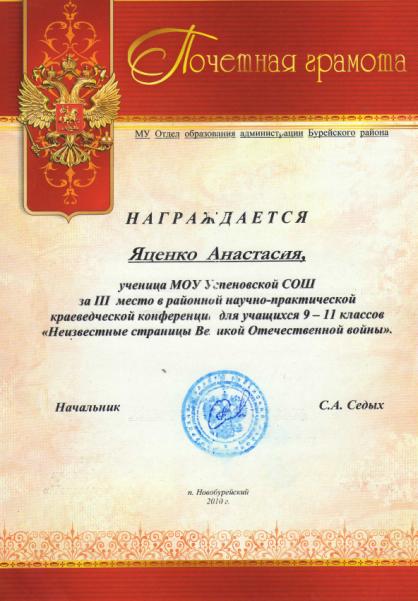 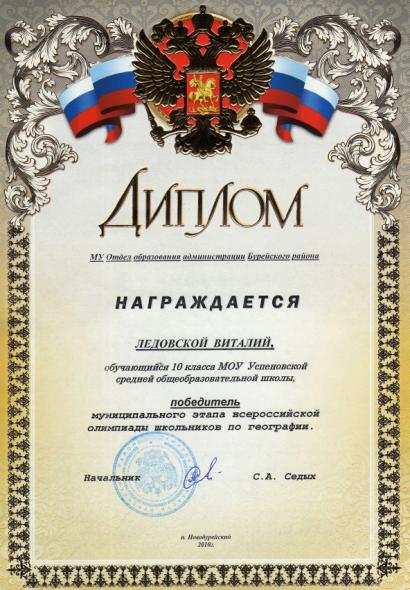 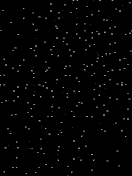 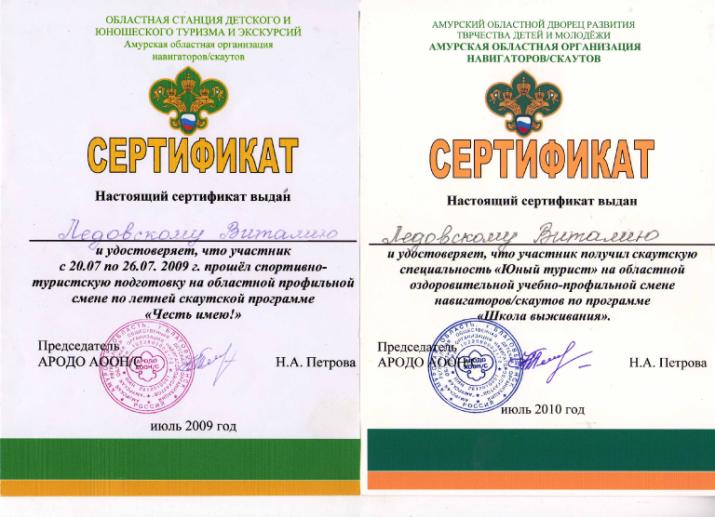 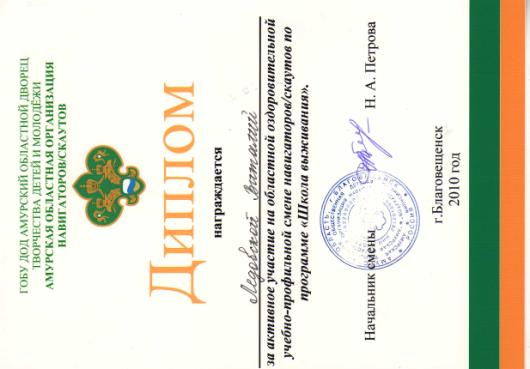 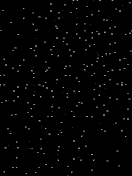 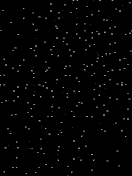 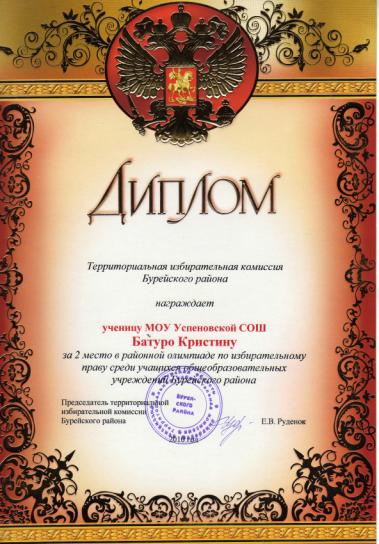 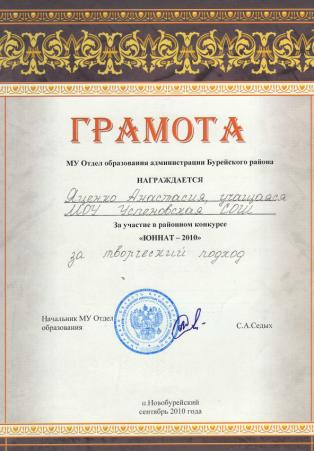 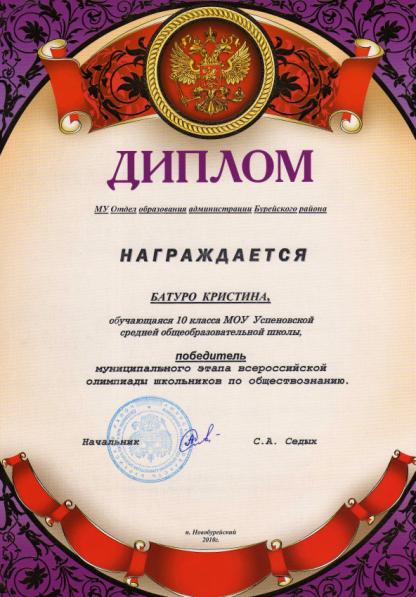 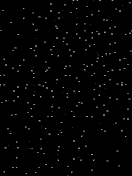 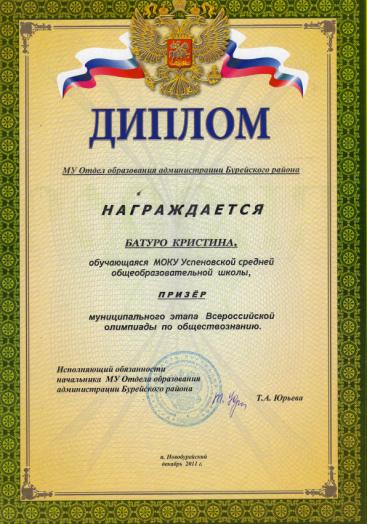 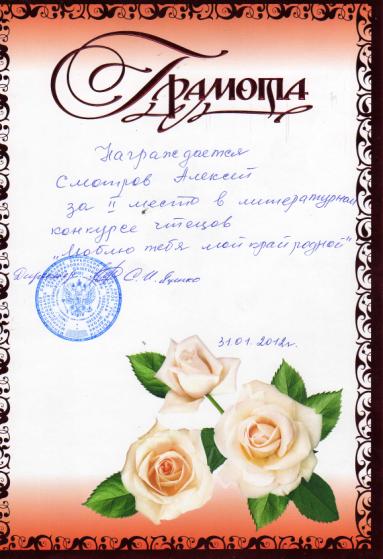 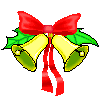 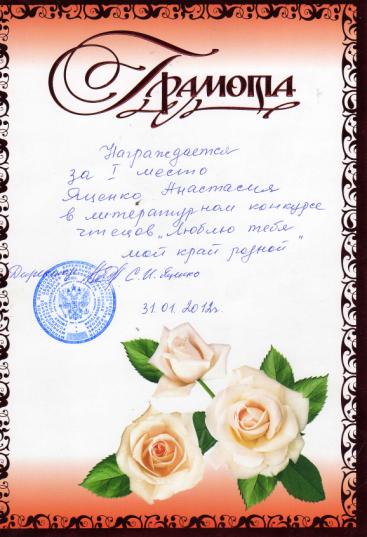 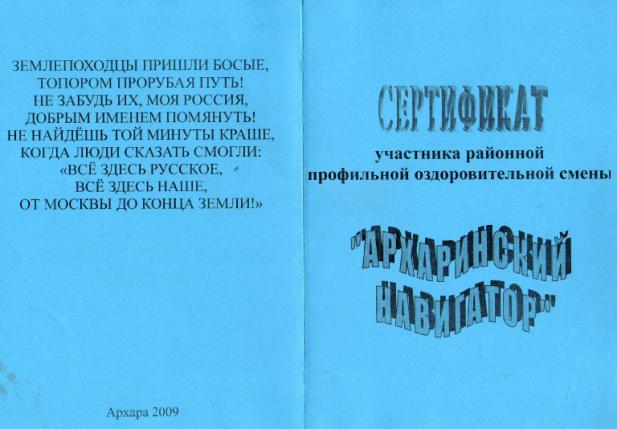 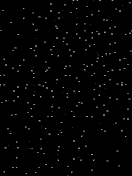 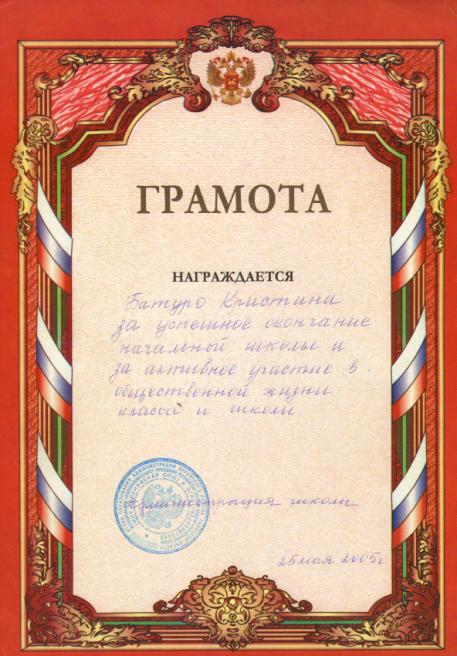 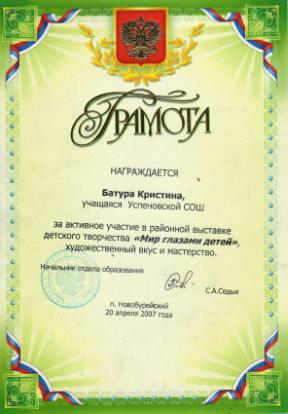 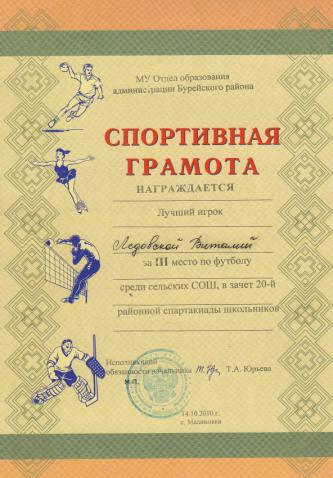 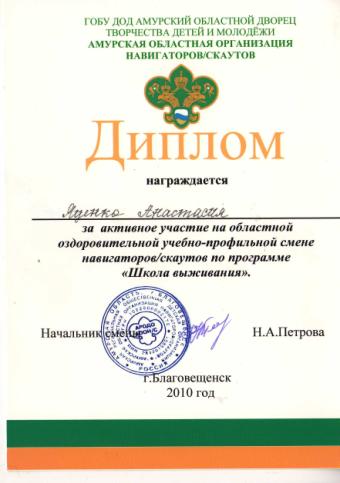 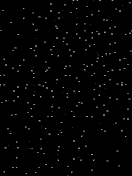 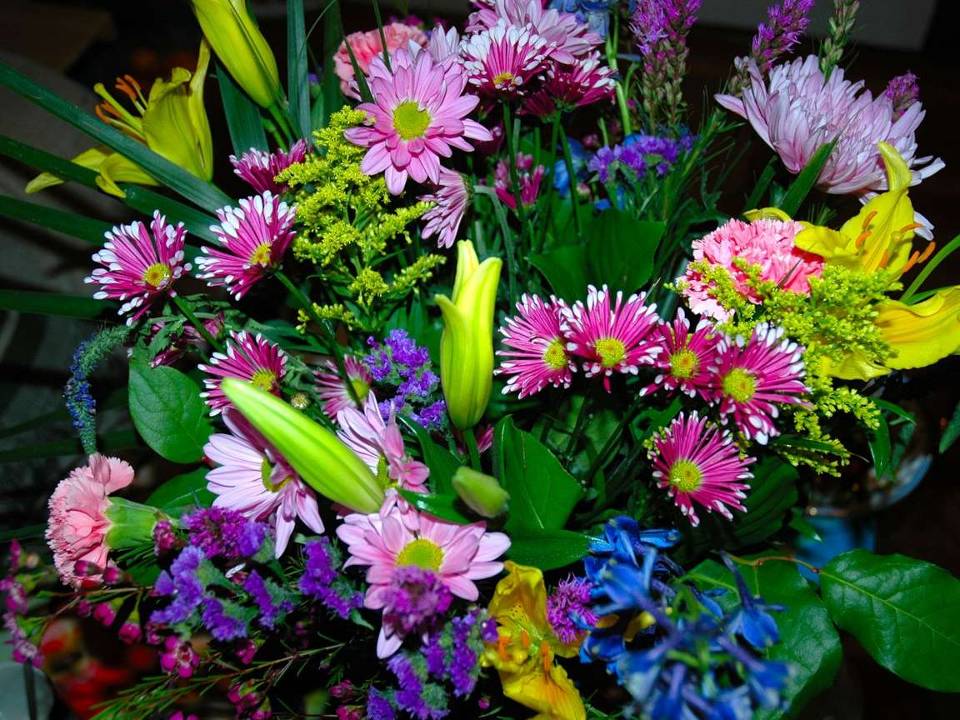 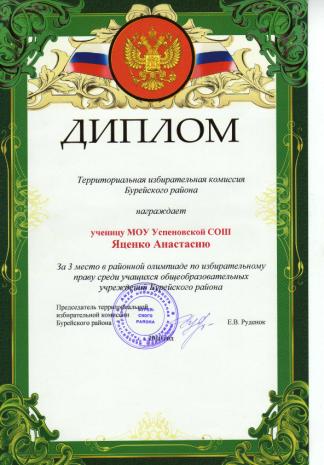 УРА!!!
КАНИКУЛЫ!
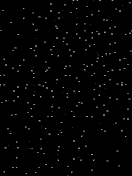 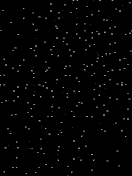 Дорогие родители!
Спасибо Вам 
за вашу заботу 
и внимание.
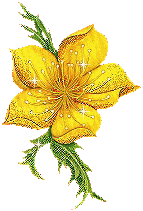 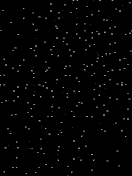 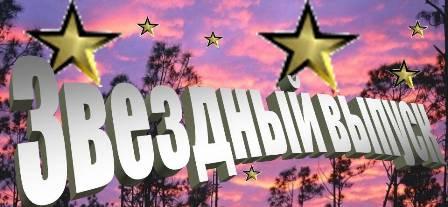 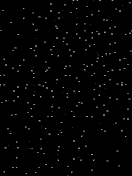 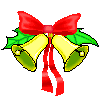 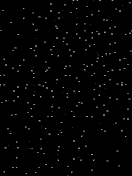 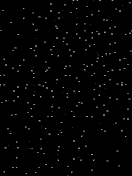 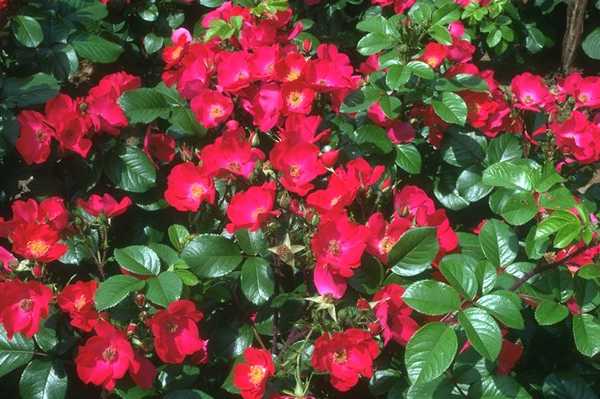 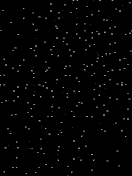 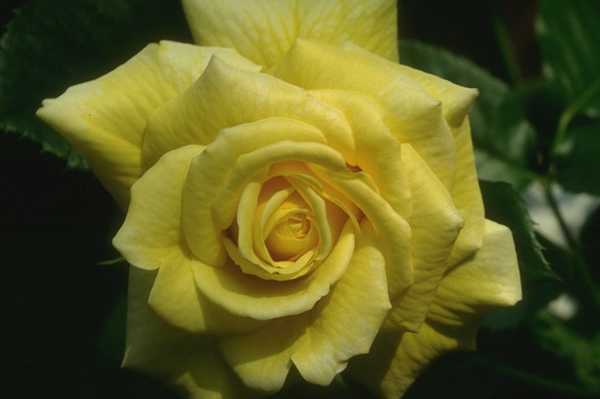 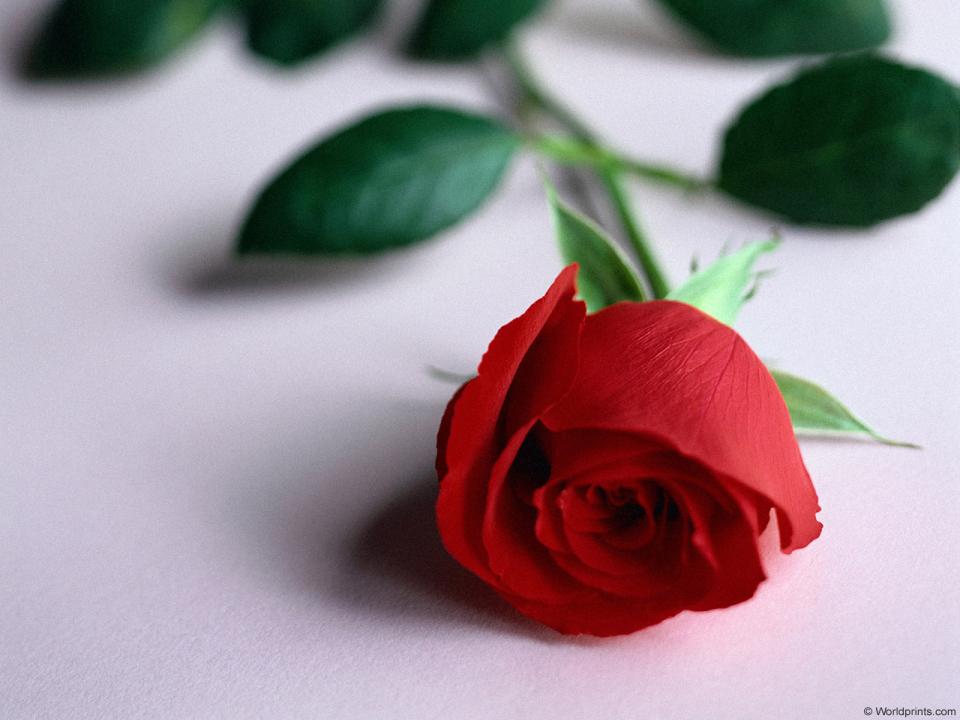 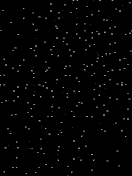 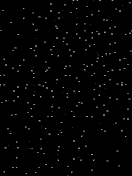 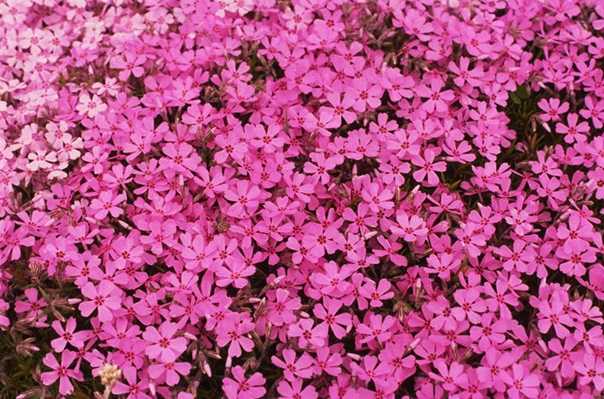 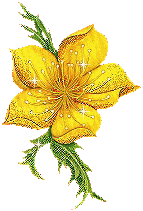 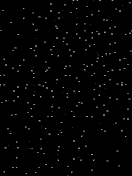 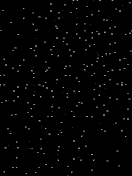 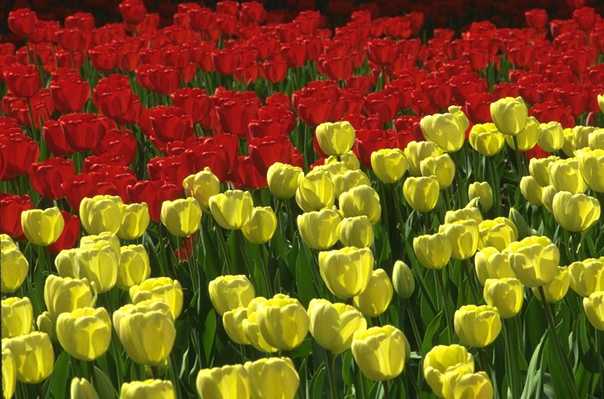 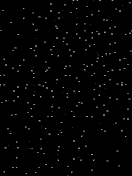 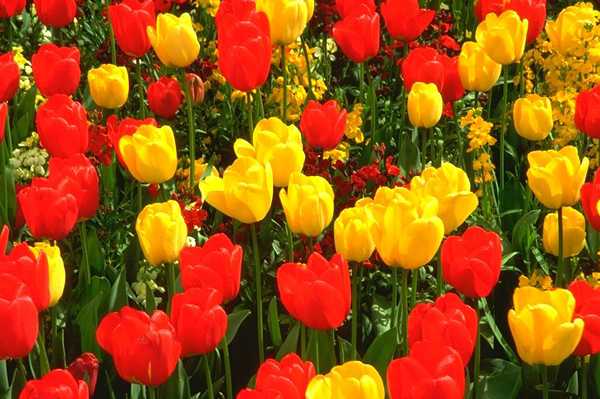 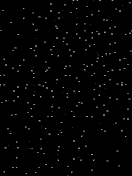 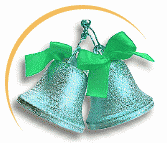 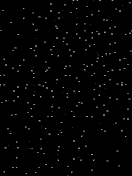 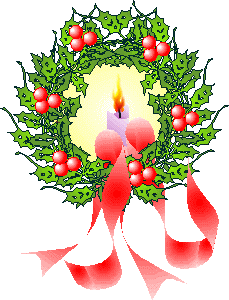 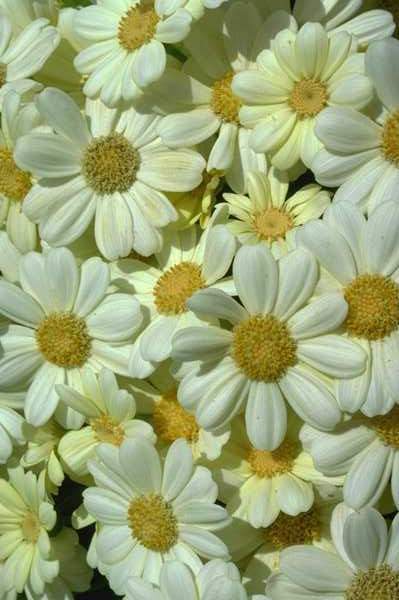 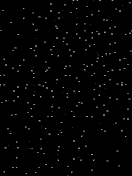 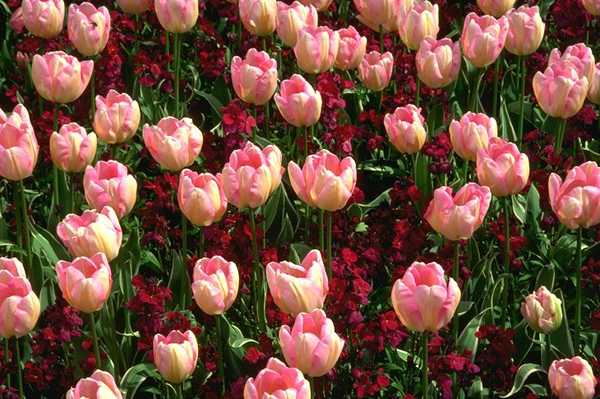 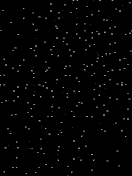 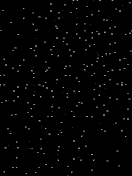 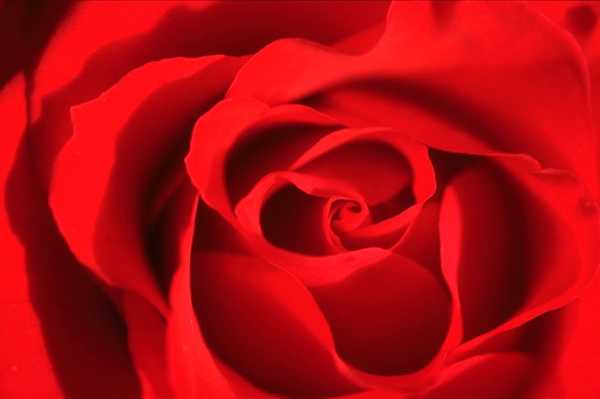 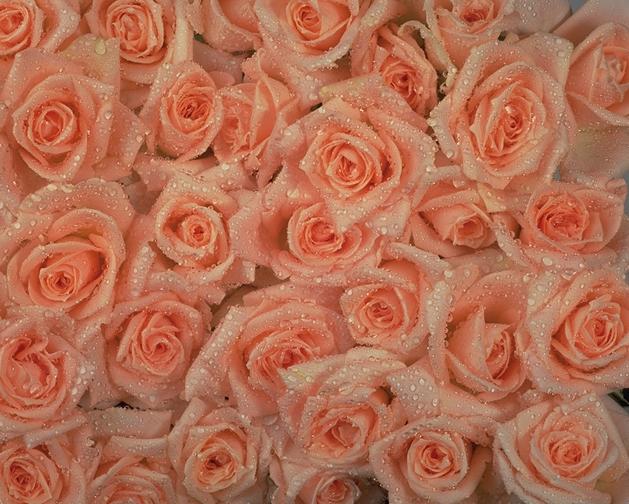 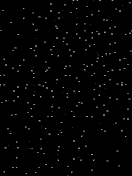 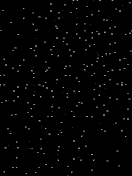 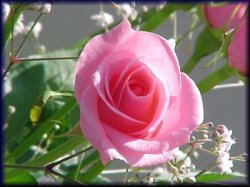 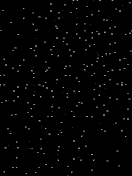 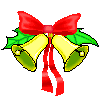 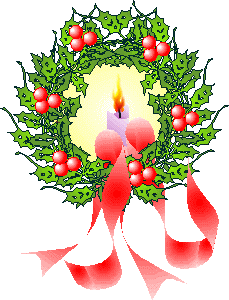 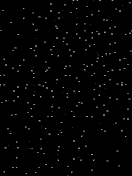 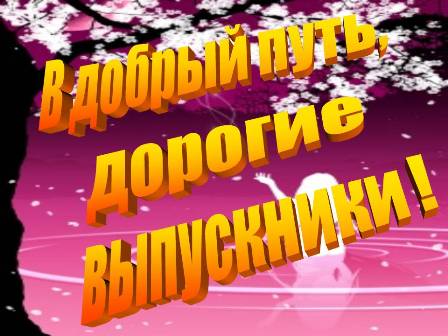 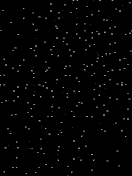 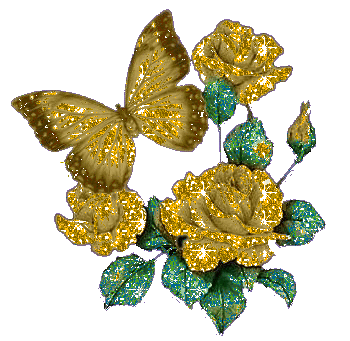 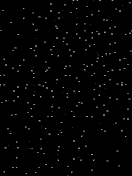 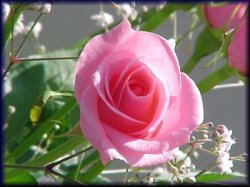 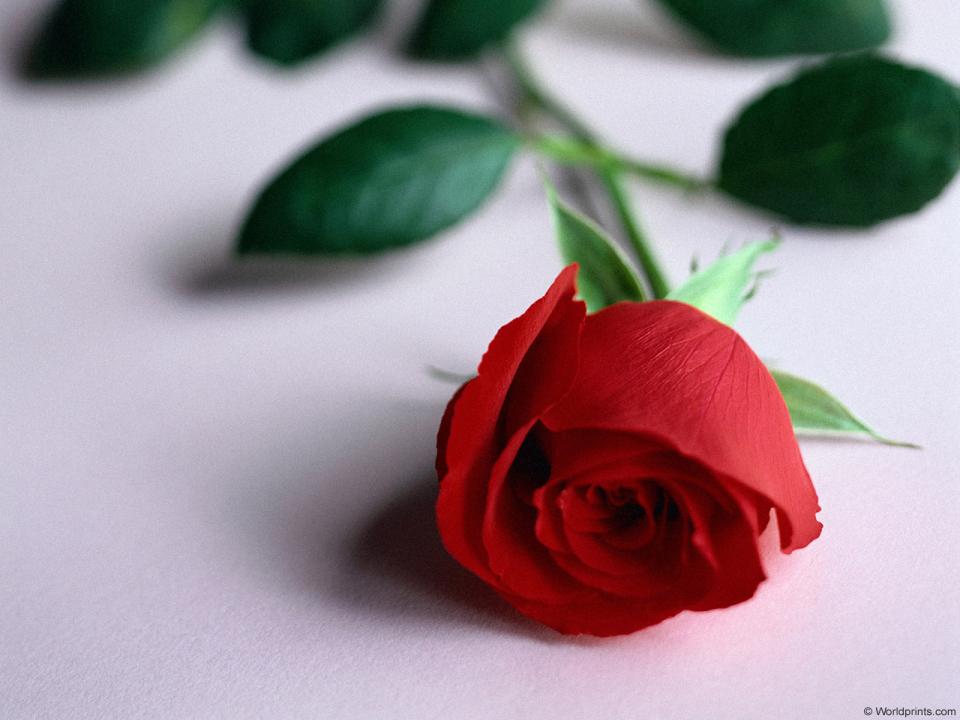 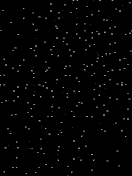 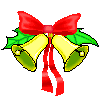 СПАСИБО 
ЗА ВНИМАНИЕ!
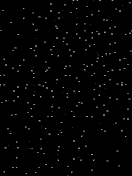 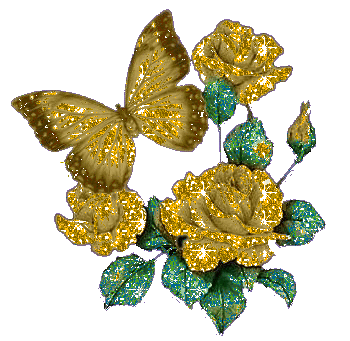 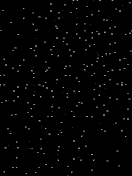 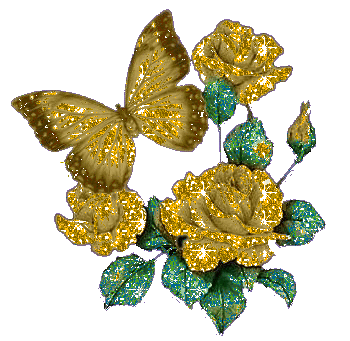 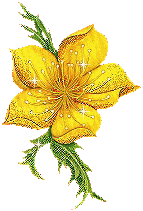 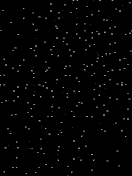 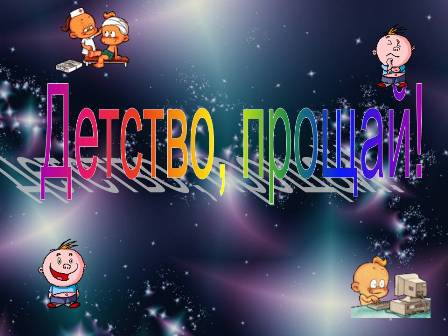 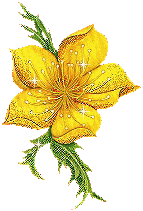 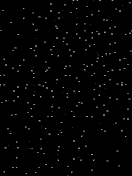